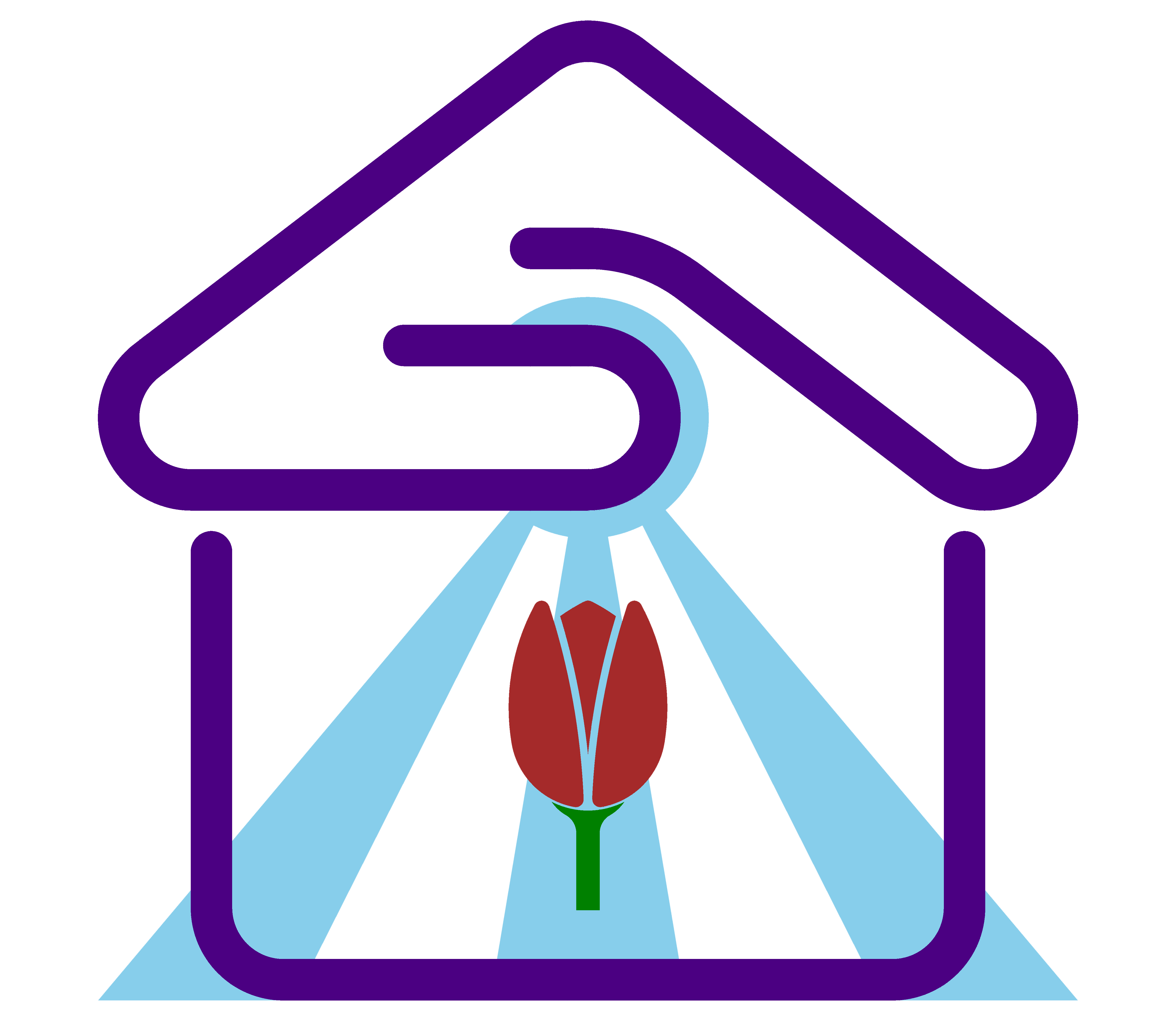 Casa Espírita “Dr. Ailton Nogueira”DEPARTAMENTO DE ENSINO
CURSO BÁSICO DO TRABALHADOR
Manual de conduta interna
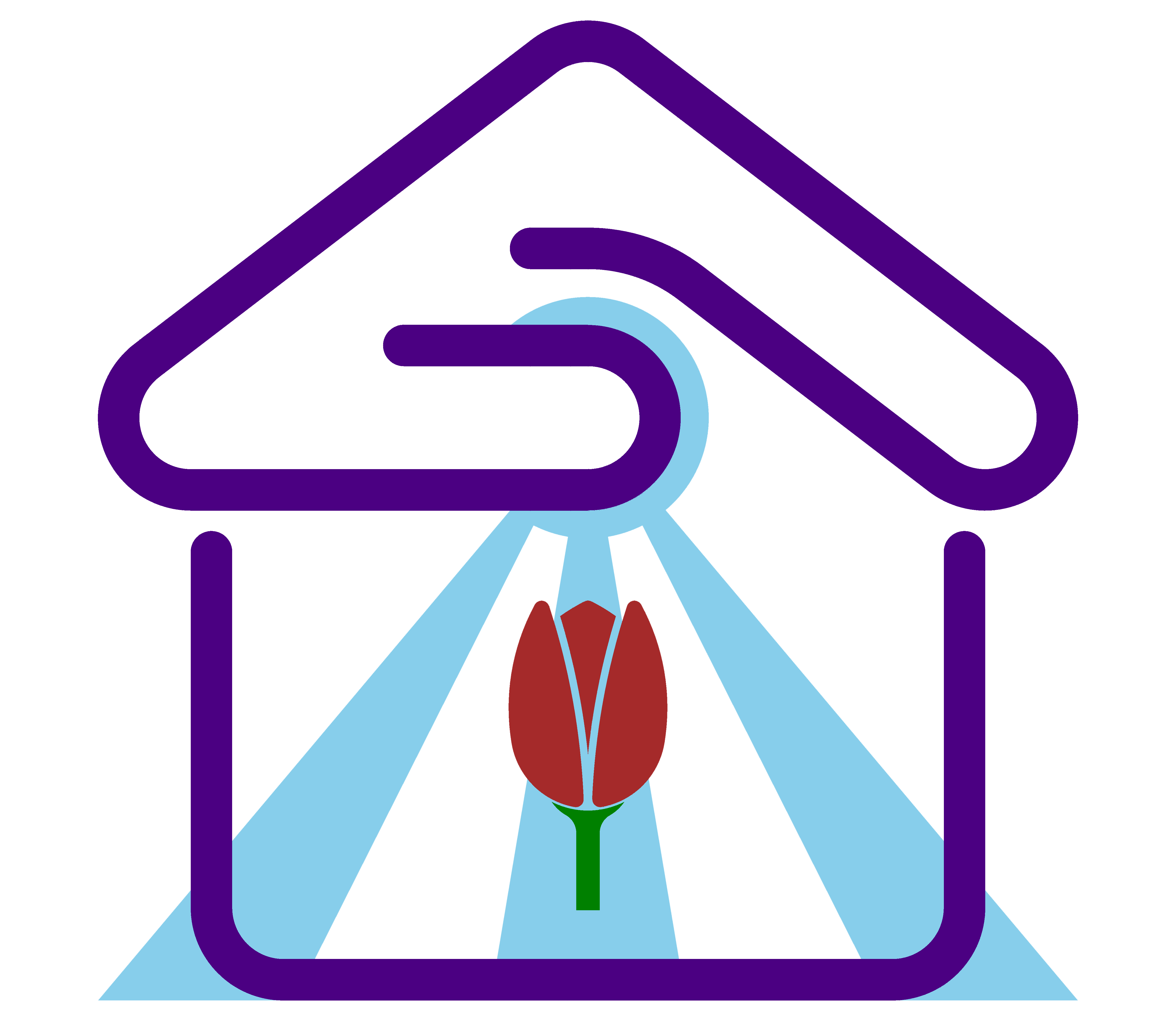 JESUS CRISTO
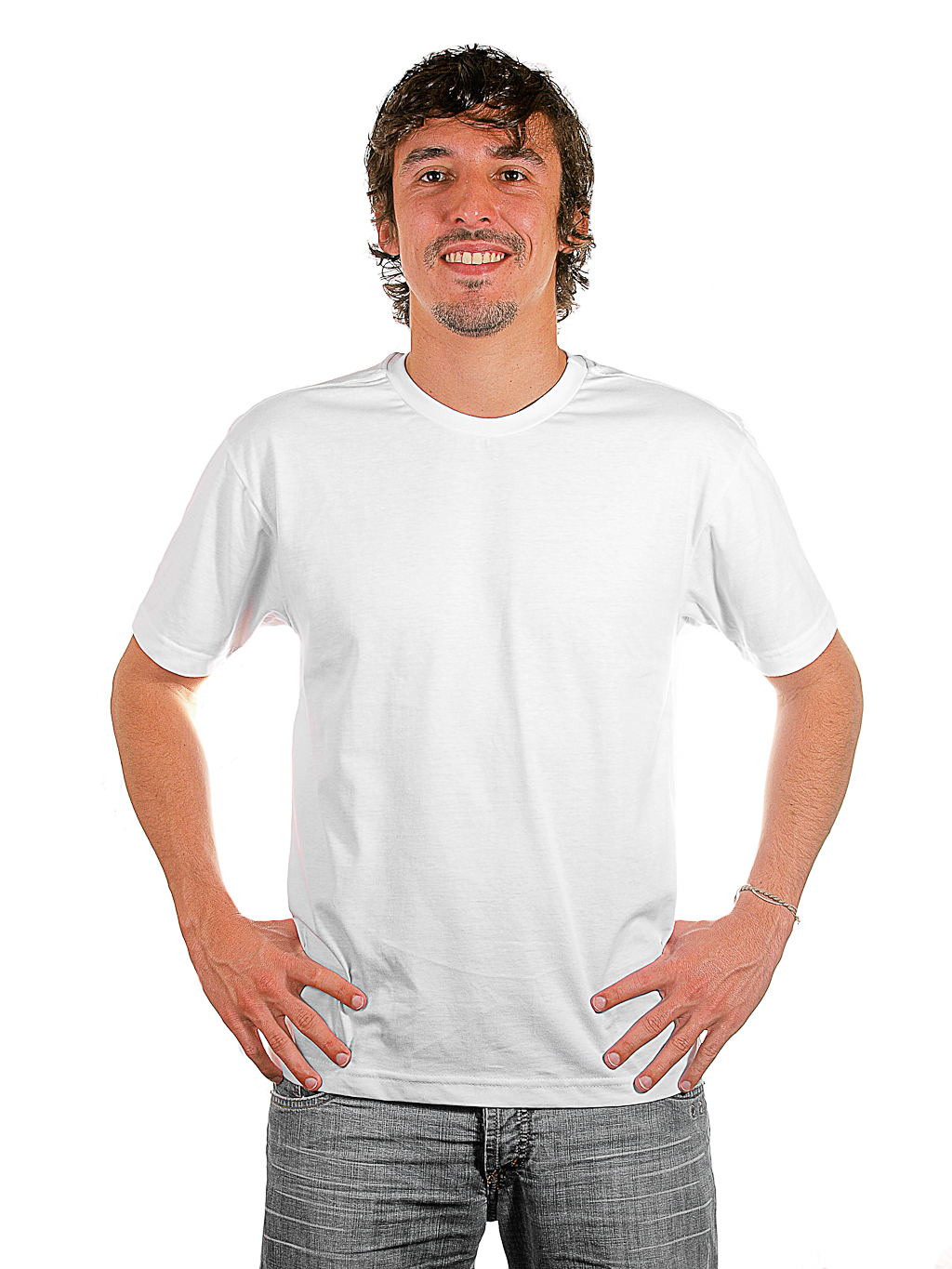 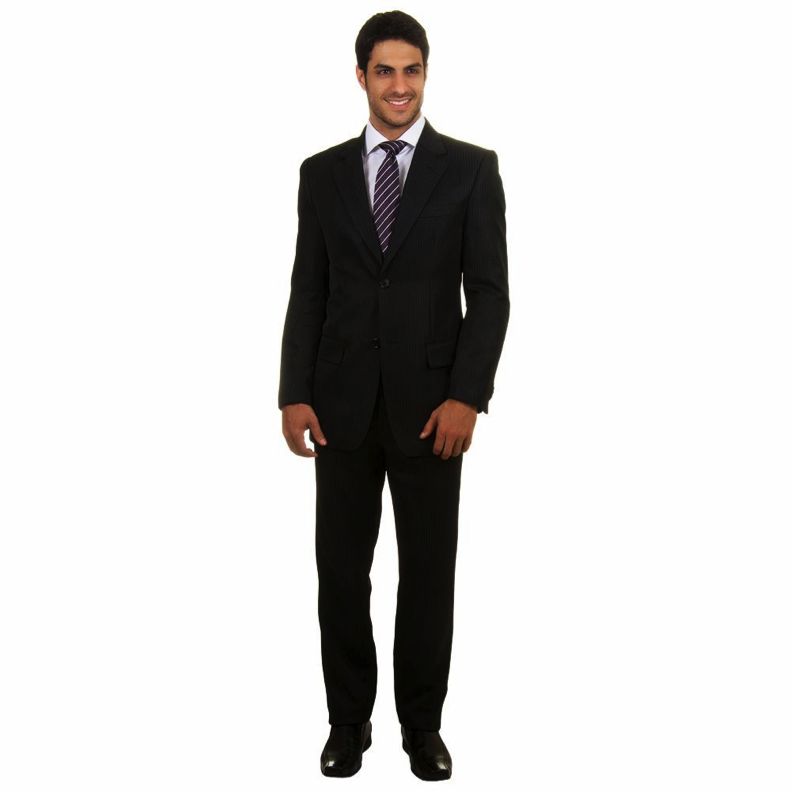 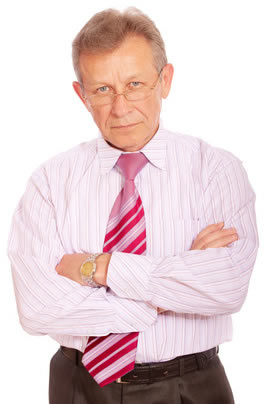 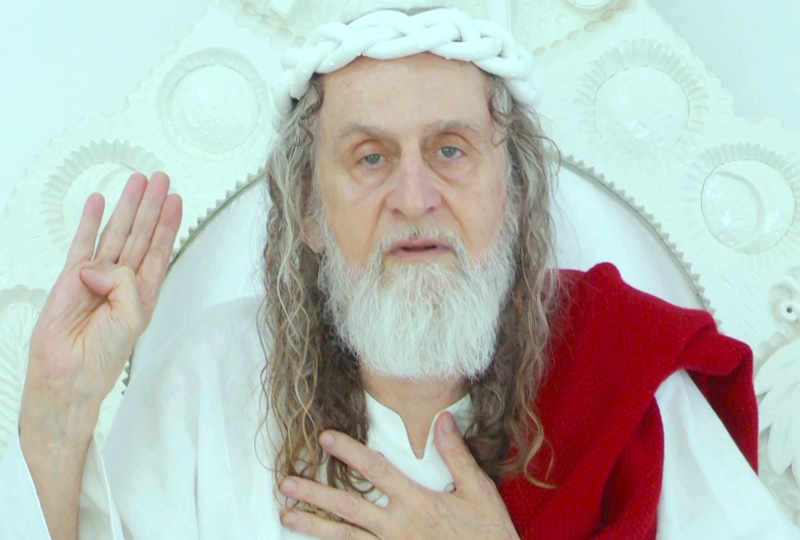 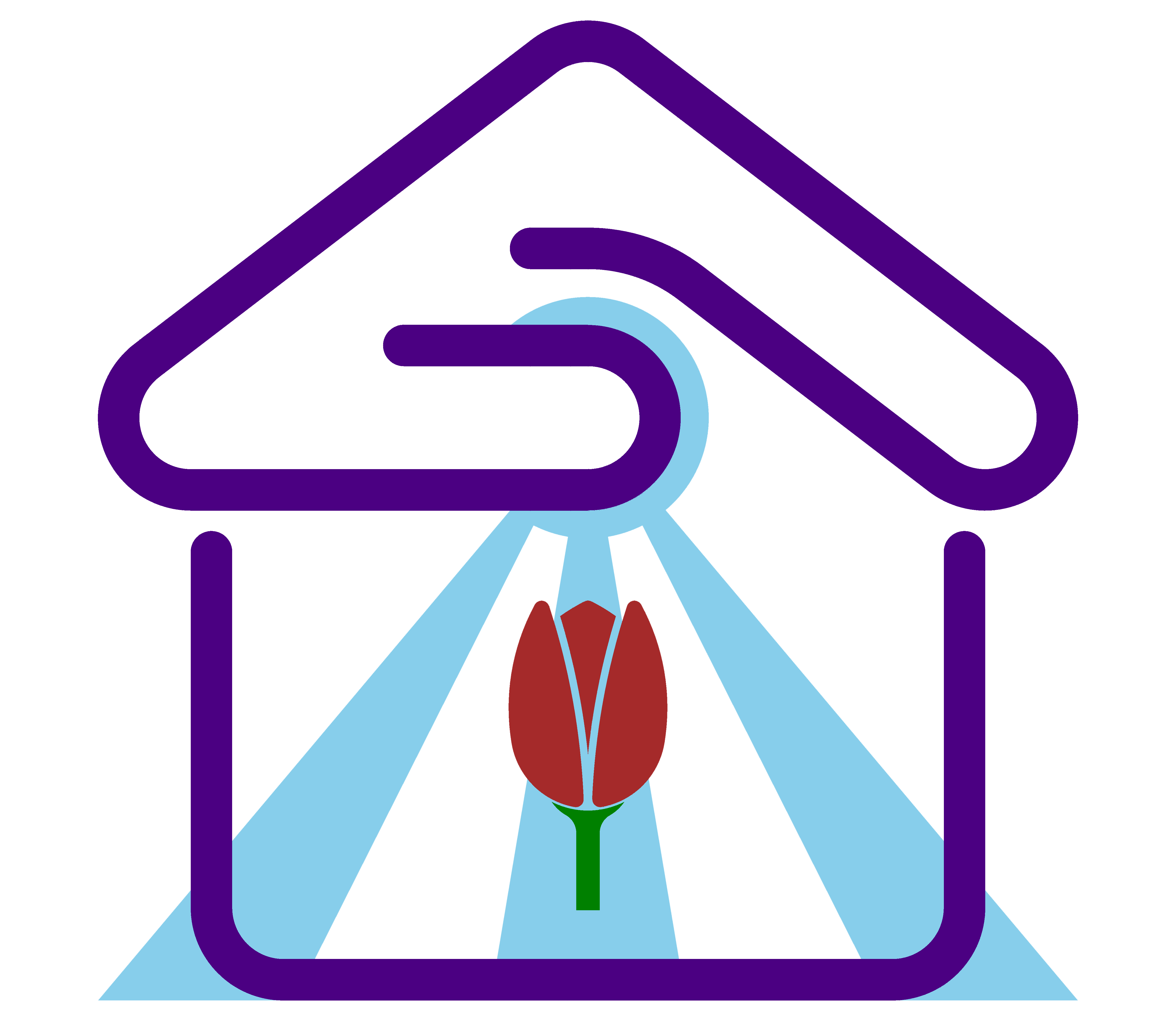 OBSESSÃO
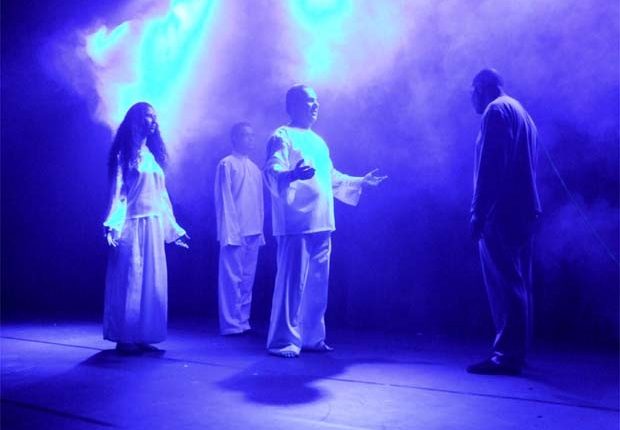 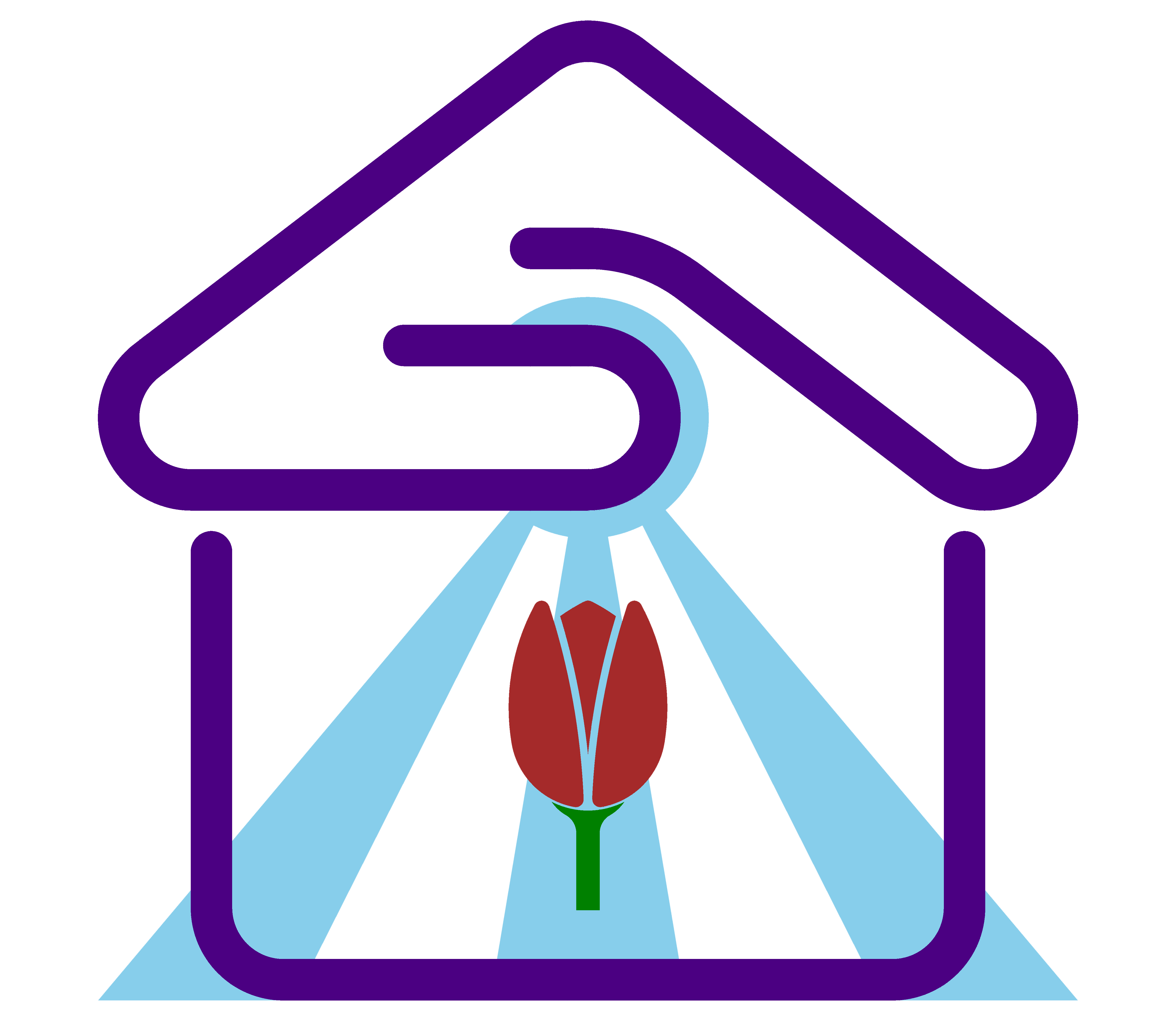 A obsessão é a ação quase permanente de um Espírito estranho, que faz com que a vítima seja induzida, por uma necessidade incessante, a agir nesse ou naquele sentido, a fazer tal ou qual coisa.
Allan Kardec. Revista Espírita, outubro de 1858
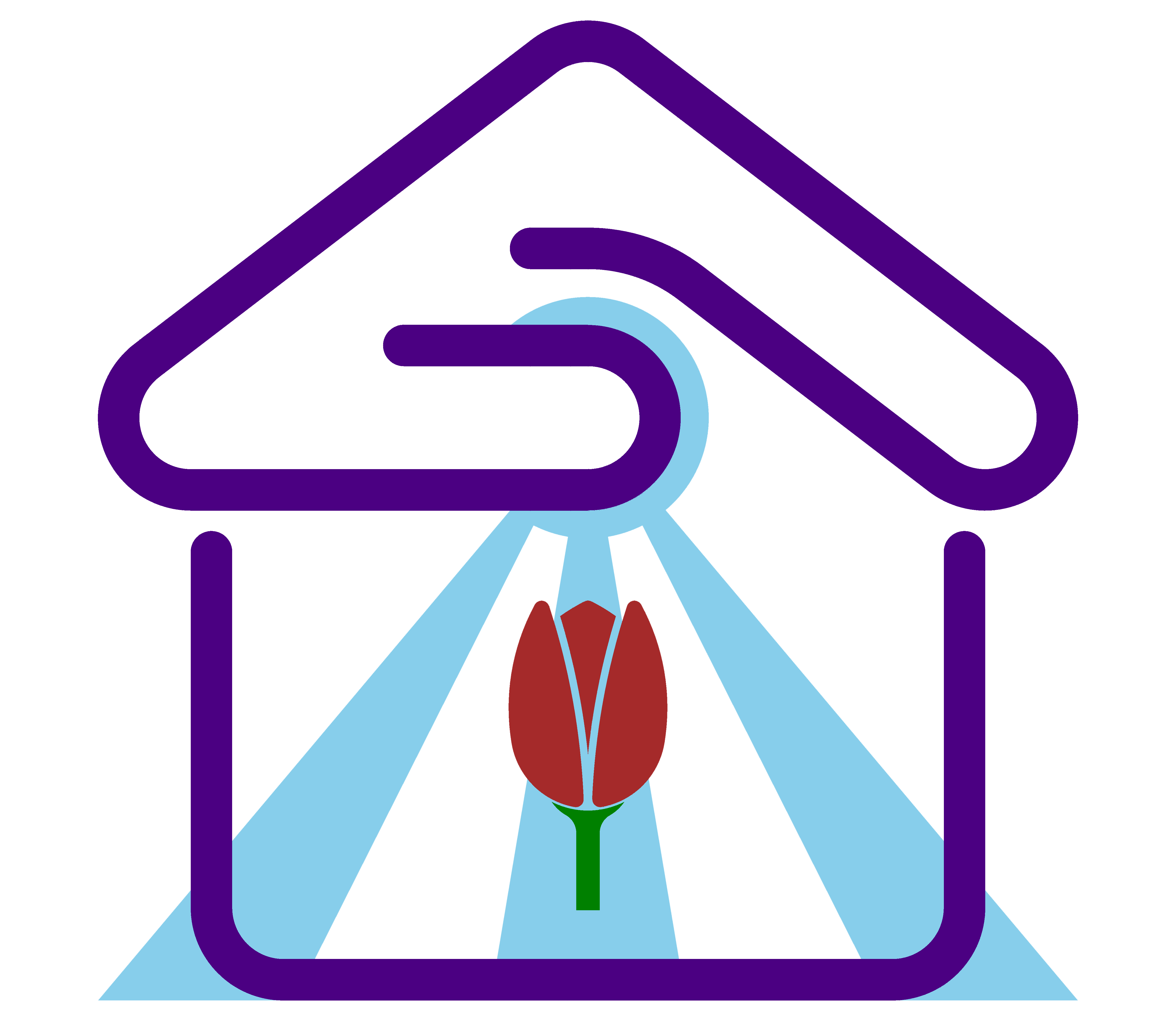 A obsessão é a ação quase permanente de um Espírito estranho, que faz com que a vítima seja induzida, por uma necessidade incessante, a agir nesse ou naquele sentido, a fazer tal ou qual coisa.
Allan Kardec. Revista Espírita, outubro de 1858
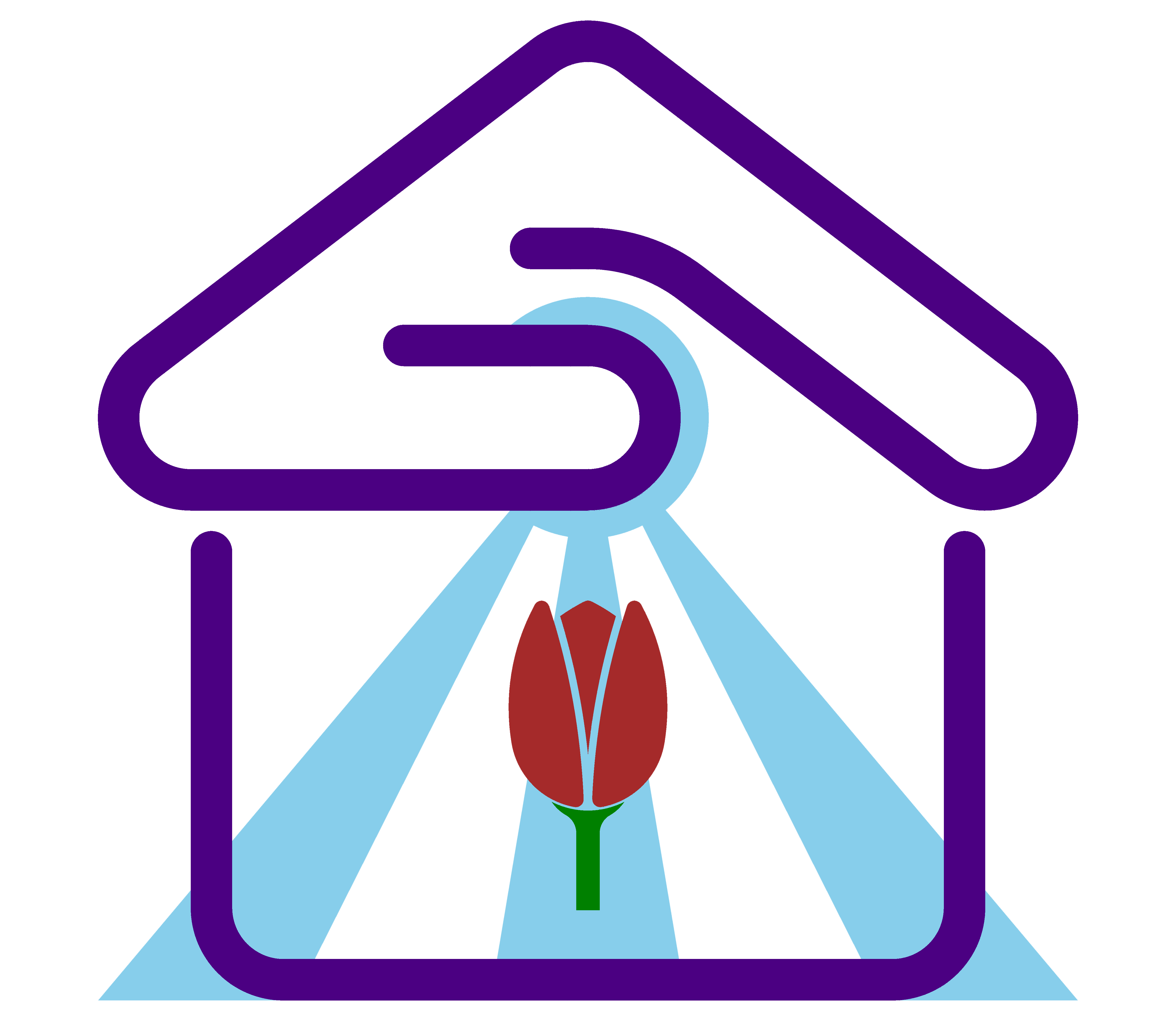 A obsessão é a ação quase permanente de um Espírito estranho, que faz com que a vítima seja induzida, por uma necessidade incessante, a agir nesse ou naquele sentido, a fazer tal ou qual coisa.
Allan Kardec. Revista Espírita, outubro de 1858
ETIMOLOGIA
induzir vem de in (dentro, para dentro) mais ductio (conduzir, levar), ou seja, “convencer, persuadir”
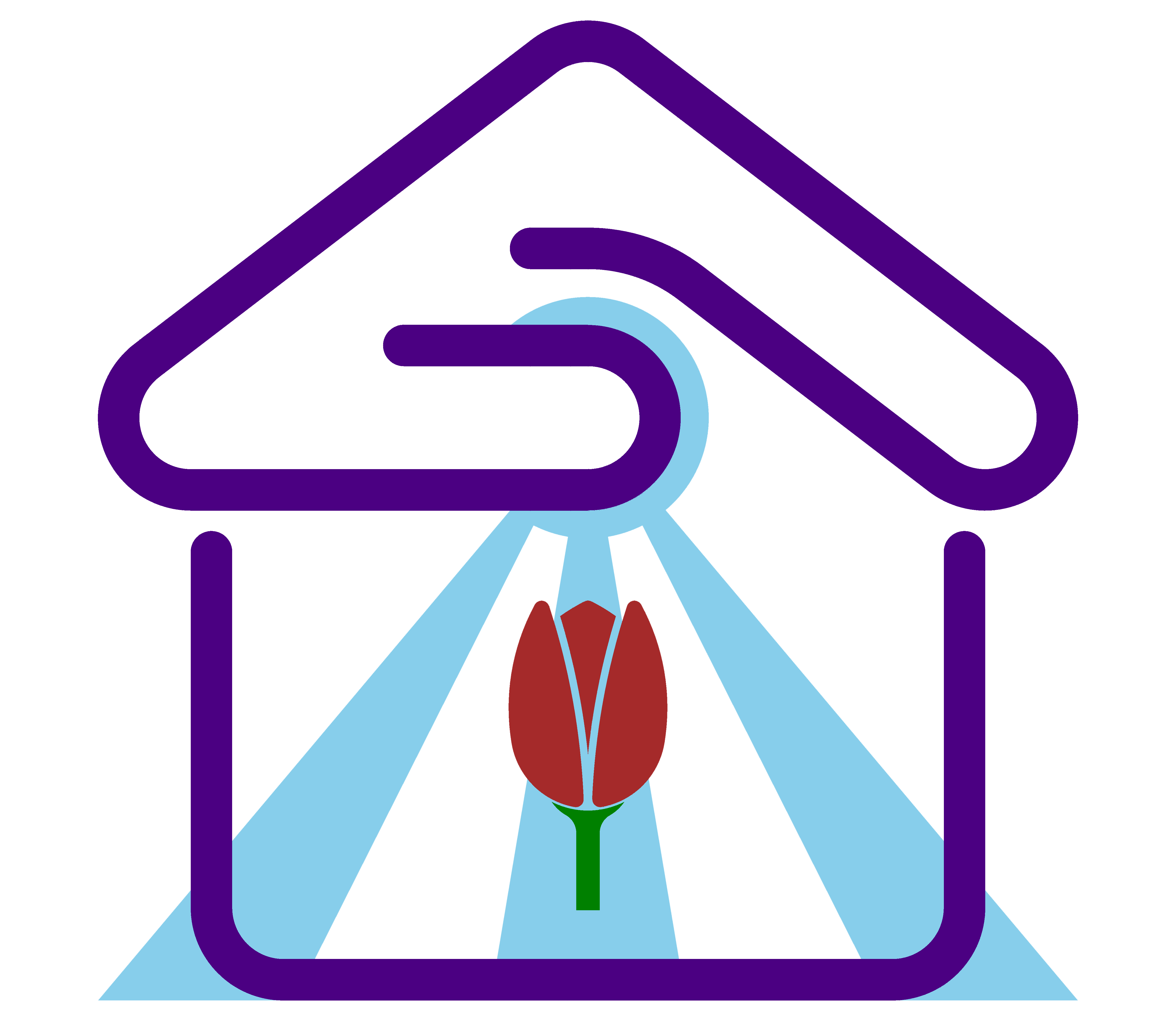 Persuadir: Levar a crer ou a aceitar
A obsessão é a ação quase permanente de um Espírito estranho, que faz com que a vítima seja induzida, por uma necessidade incessante, a agir nesse ou naquele sentido, a fazer tal ou qual coisa.
Allan Kardec. Revista Espírita, outubro de 1858
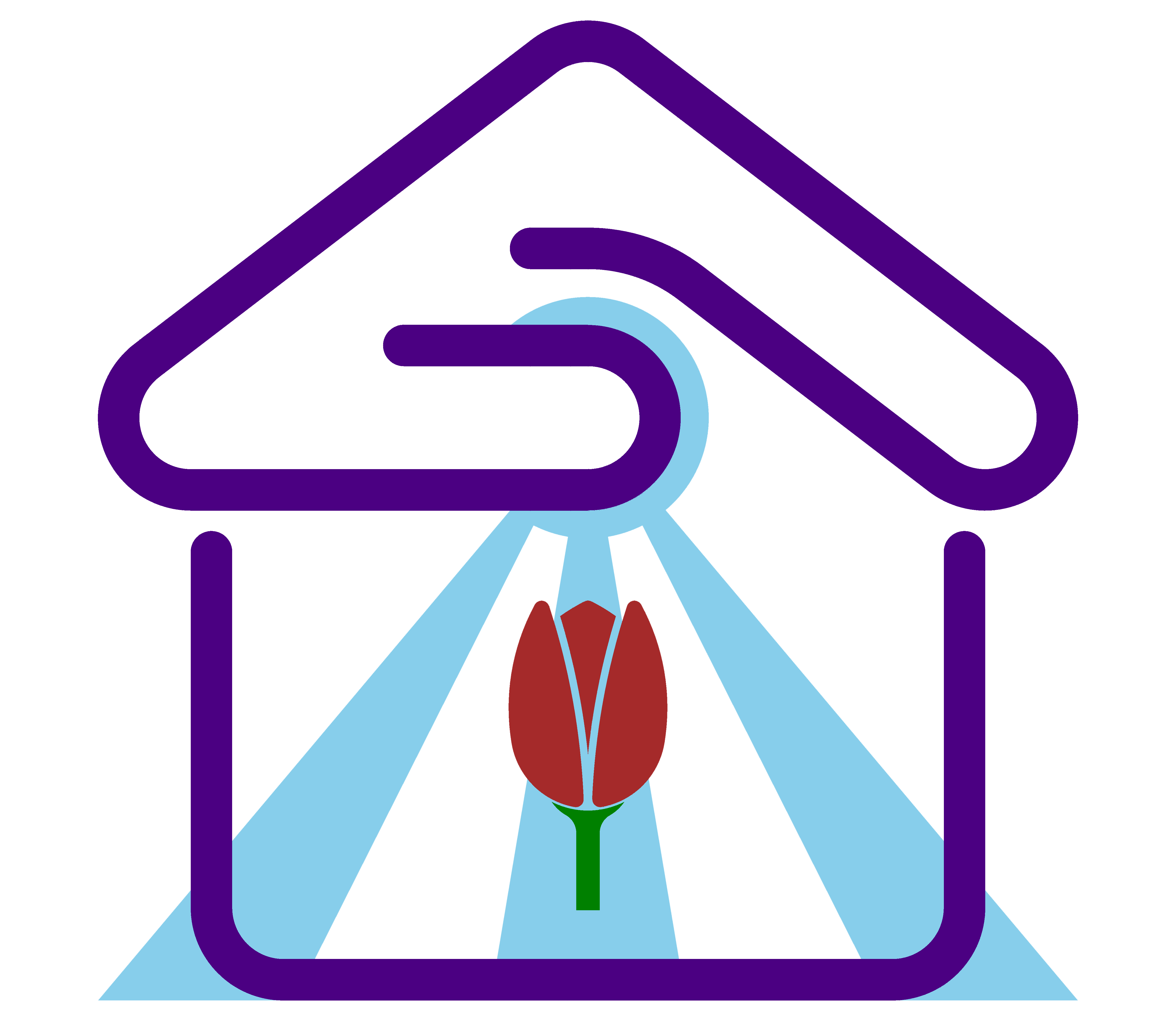 A prece é meio eficaz para a cura da obsessão?
“A prece é em tudo um poderoso auxílio. Mas não basta que alguém murmure algumas palavras para que obtenha o que deseja. Deus assiste os que obram, não os que se limitam a pedir. É, pois, indispensável que o obsidiado faça, por sua parte, o que se torne necessário para destruir em si mesmo a causa da atração dos maus Espíritos.”
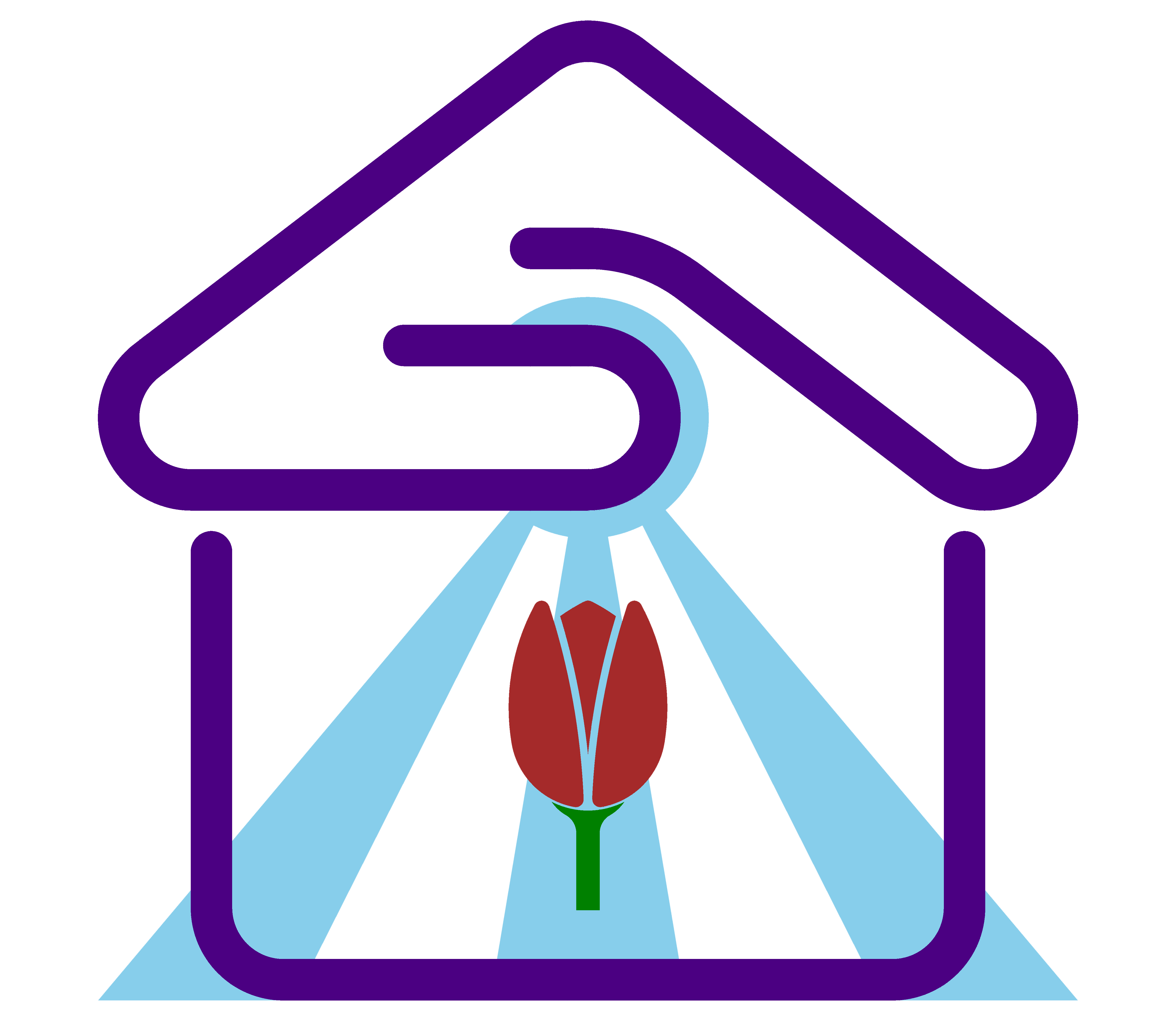 A prece é meio eficaz para a cura da obsessão?
“A prece é em tudo um poderoso auxílio. Mas não basta que alguém murmure algumas palavras para que obtenha o que deseja. Deus assiste os que obram, não os que se limitam a pedir. É, pois, indispensável que o obsidiado faça, por sua parte, o que se torne necessário para destruir em si mesmo a causa da atração dos maus Espíritos.”
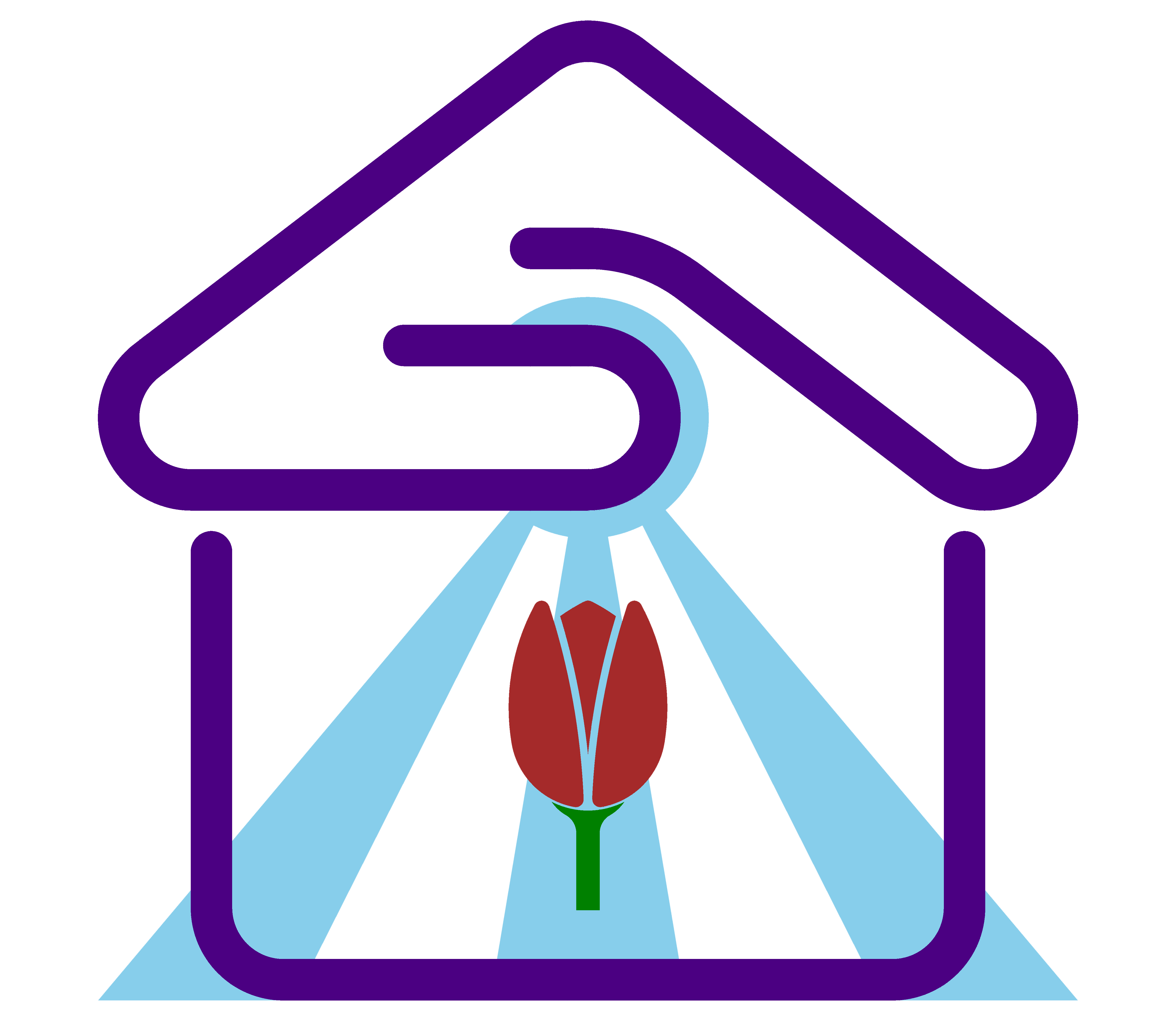 A prece é meio eficaz para a cura da obsessão?
“A prece é em tudo um poderoso auxílio. Mas não basta que alguém murmure algumas palavras para que obtenha o que deseja. Deus assiste os que obram, não os que se limitam a pedir. É, pois, indispensável que o obsidiado faça, por sua parte, o que se torne necessário para destruir em si mesmo a causa da atração dos maus Espíritos.”
Allan Kardec – O Livro dos Espíritos, Q. 479.
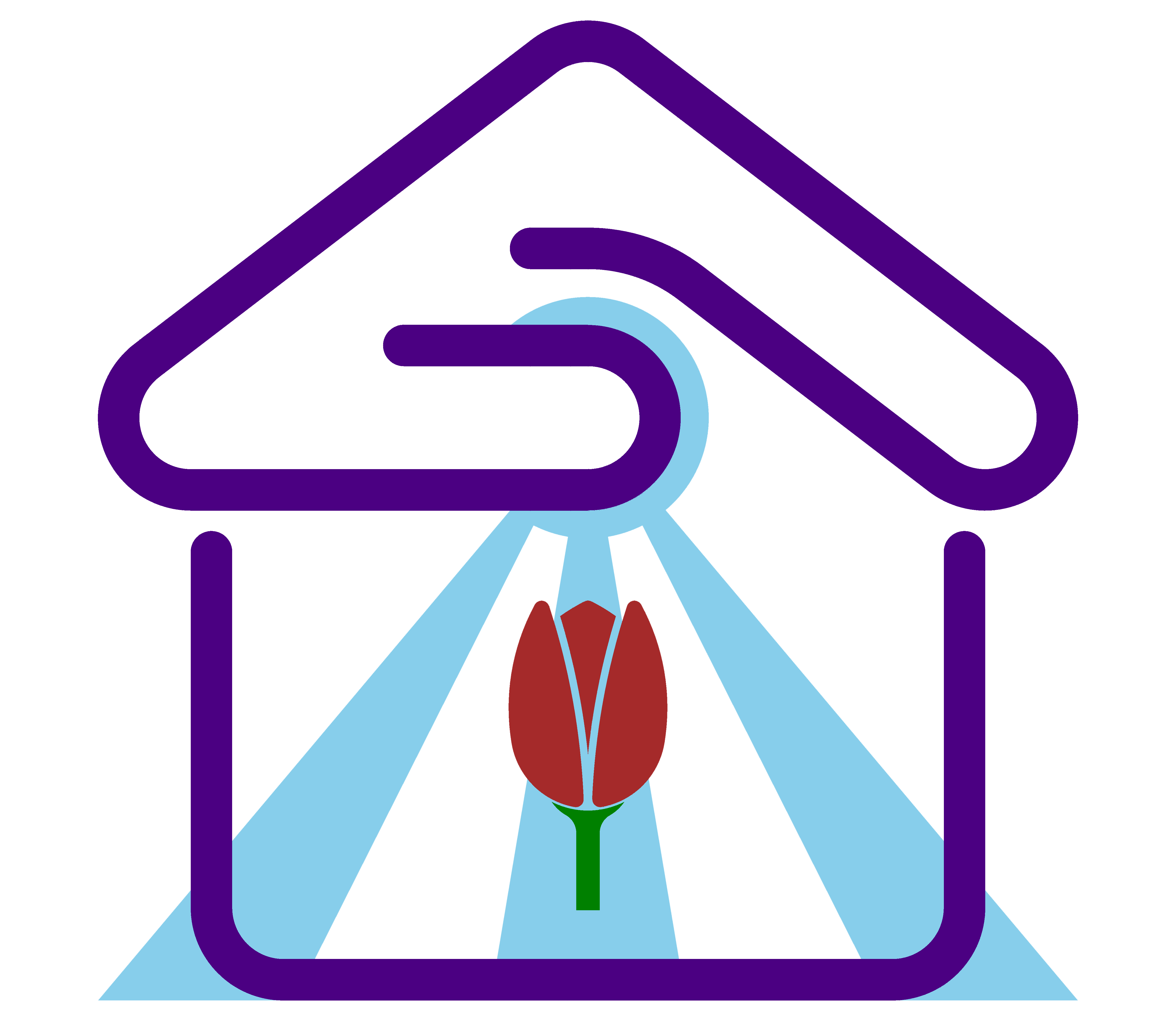 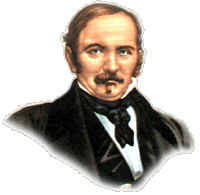 “(…)Quem deseje tornar-se versado numa ciência tem que a estudar metodicamente, começando pelo princípio e acompanhando o encadeamento e o desenvolvimento das ideias.”
Allan Kardec – O Livro dos Espíritos, Introdução, item VIII
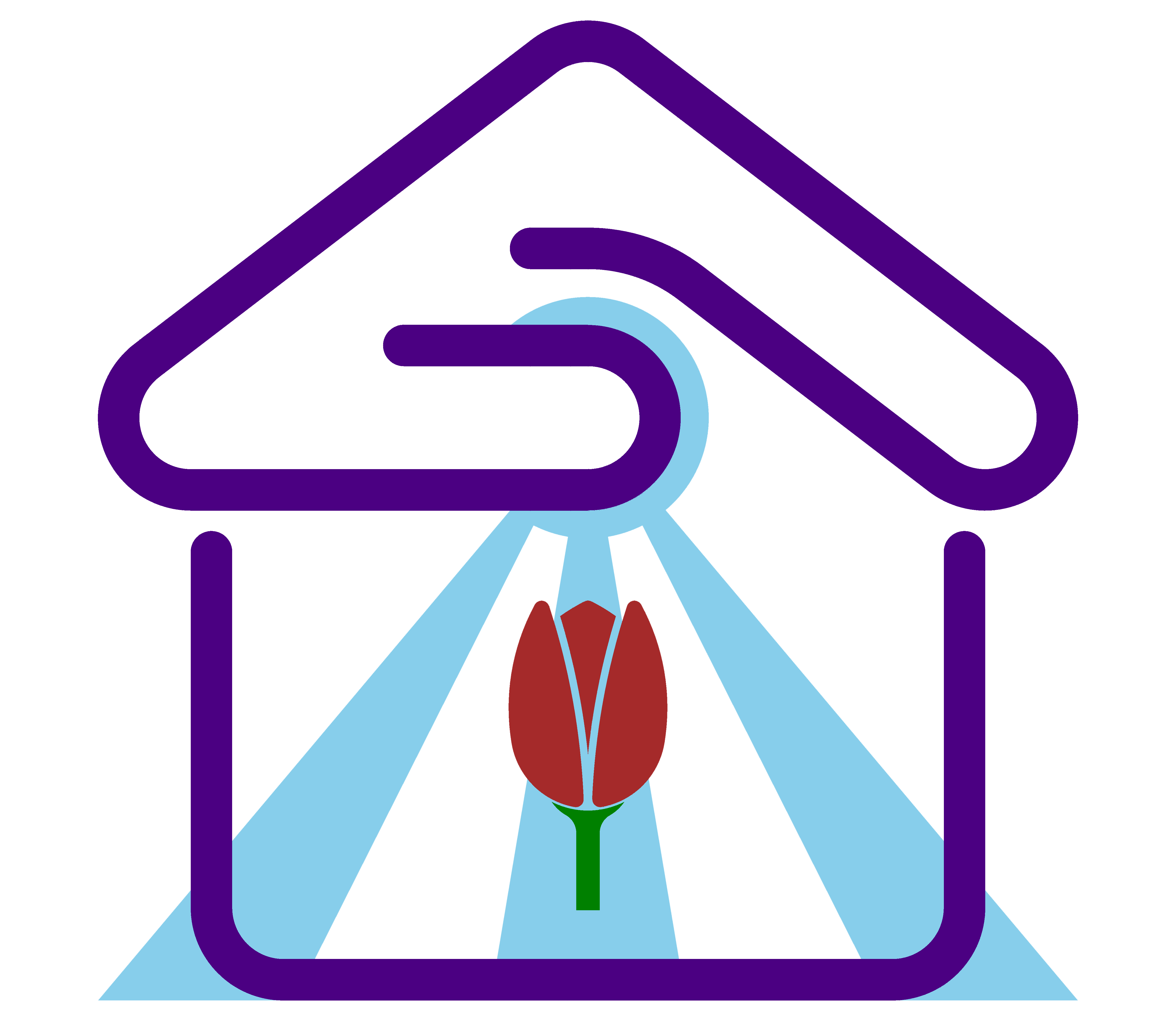 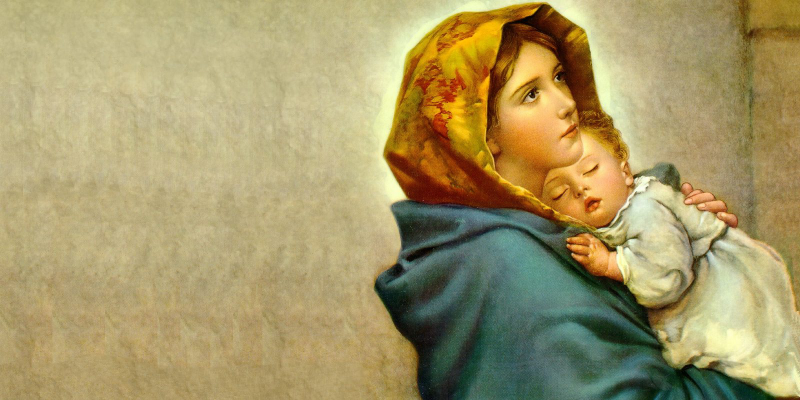 Grupo de trabalho
Maria de Nazaré
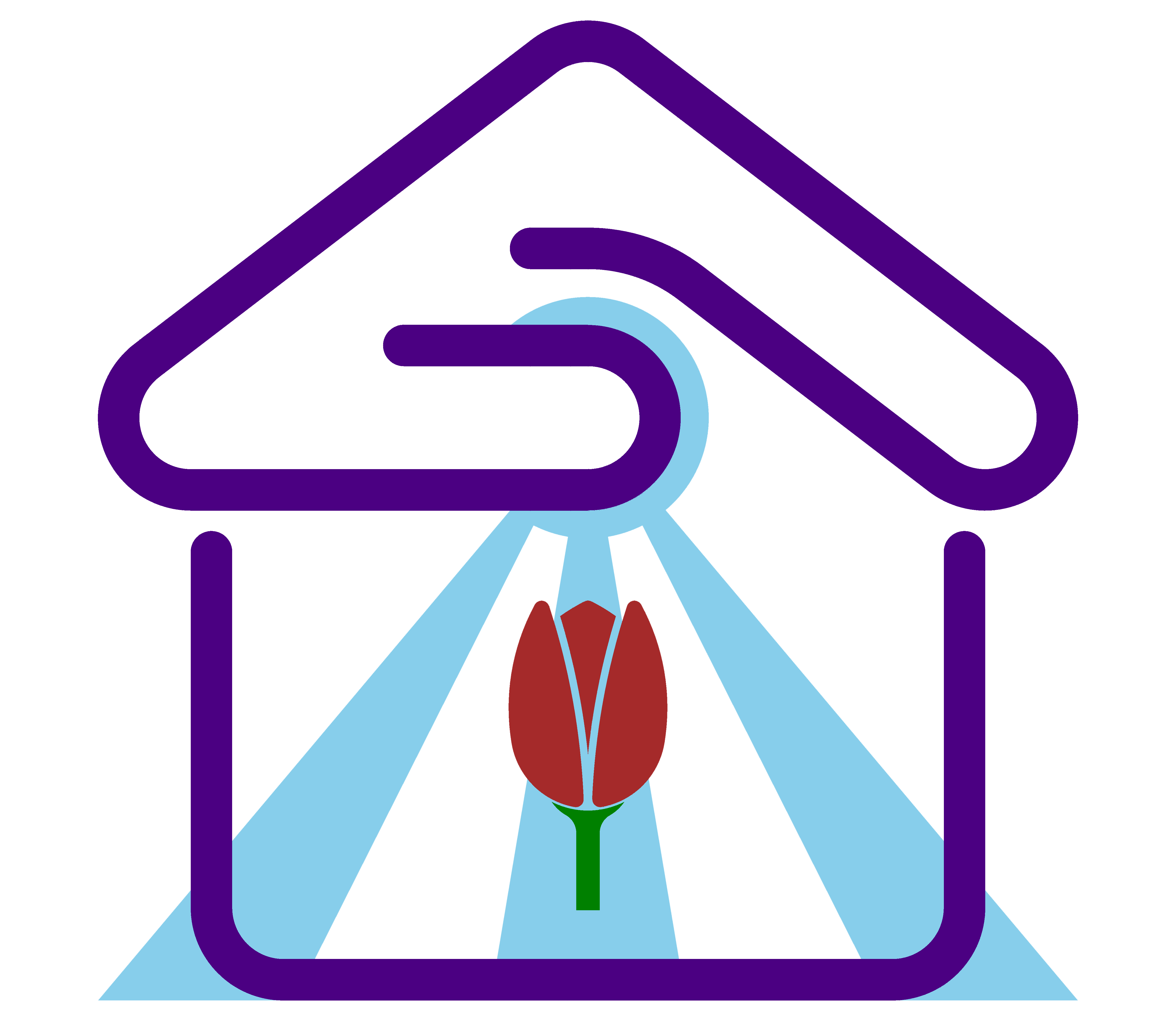 DESOBSESSIVO 1 (P3A)
SIMPLES INDIVIDUAL
DESOBSESSIVO 2 (P3M)
SIMPLES COLETIVO
PD2 - SUSTENTAÇÃO
CORRENTE MÉDICA
PD2 - INCORPORAÇÃO
CM - INCORPORAÇÃO
CM - SUSTENTAÇÃO
MEI-MEI
CURATIVO
DISTÂNCIA
NOVO!
MAGNETIZAÇÃO DA ÁGUA
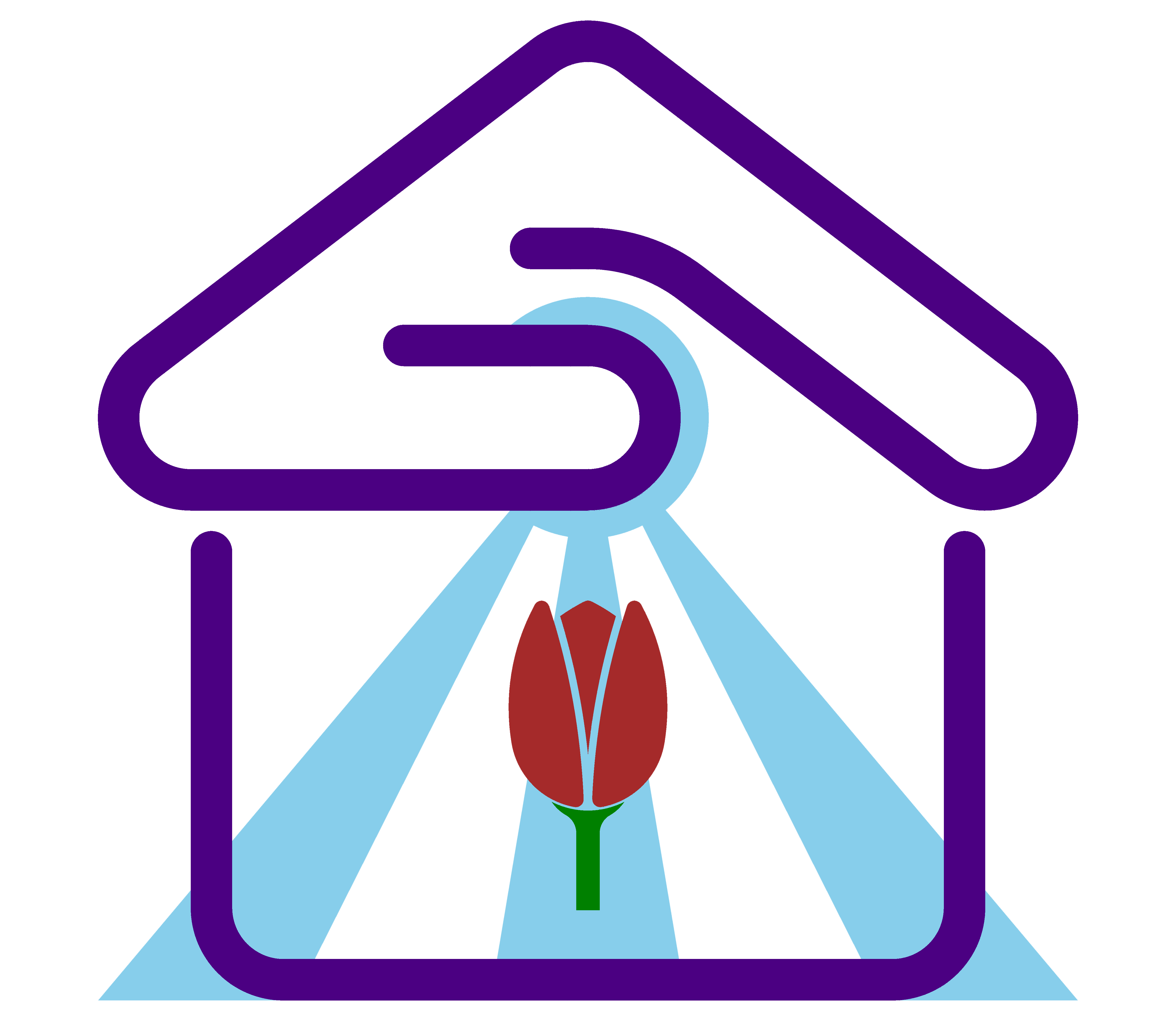 DESOBSESSIVO 1 (P3A)
SIMPLES INDIVIDUAL
DESOBSESSIVO 2 (P3M)
SIMPLES COLETIVO
PD2 - SUSTENTAÇÃO
CORRENTE MÉDICA
PD2 - INCORPORAÇÃO
CM - INCORPORAÇÃO
CM - SUSTENTAÇÃO
MEI-MEI
CURATIVO
DISTÂNCIA
NOVO!
MAGNETIZAÇÃO DA ÁGUA
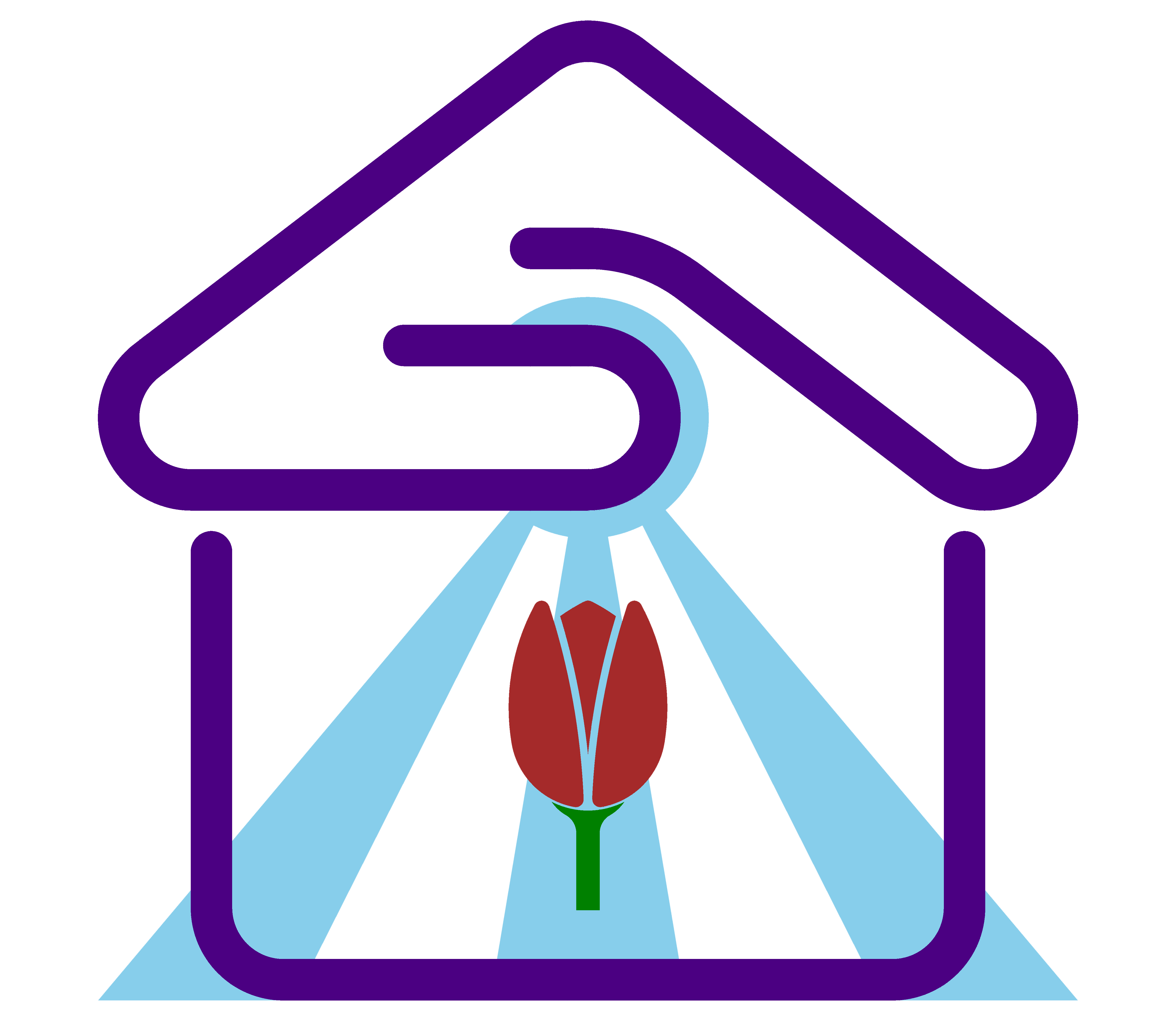 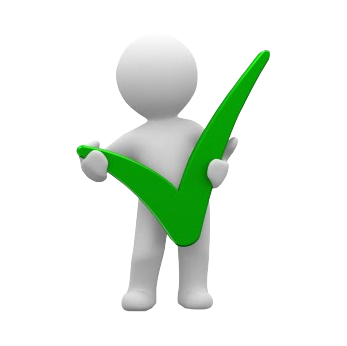 ORIENTADOR
Pré-requisito: CBT - ATUALIZADO
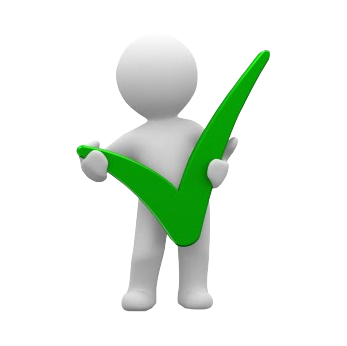 DESOBSESSIVO 1 (P3A)
PASSISTA*
Pré-requisito: CBT - ATUALIZADO
*O número de passistas está relacionado à disponibilidade e necessidade
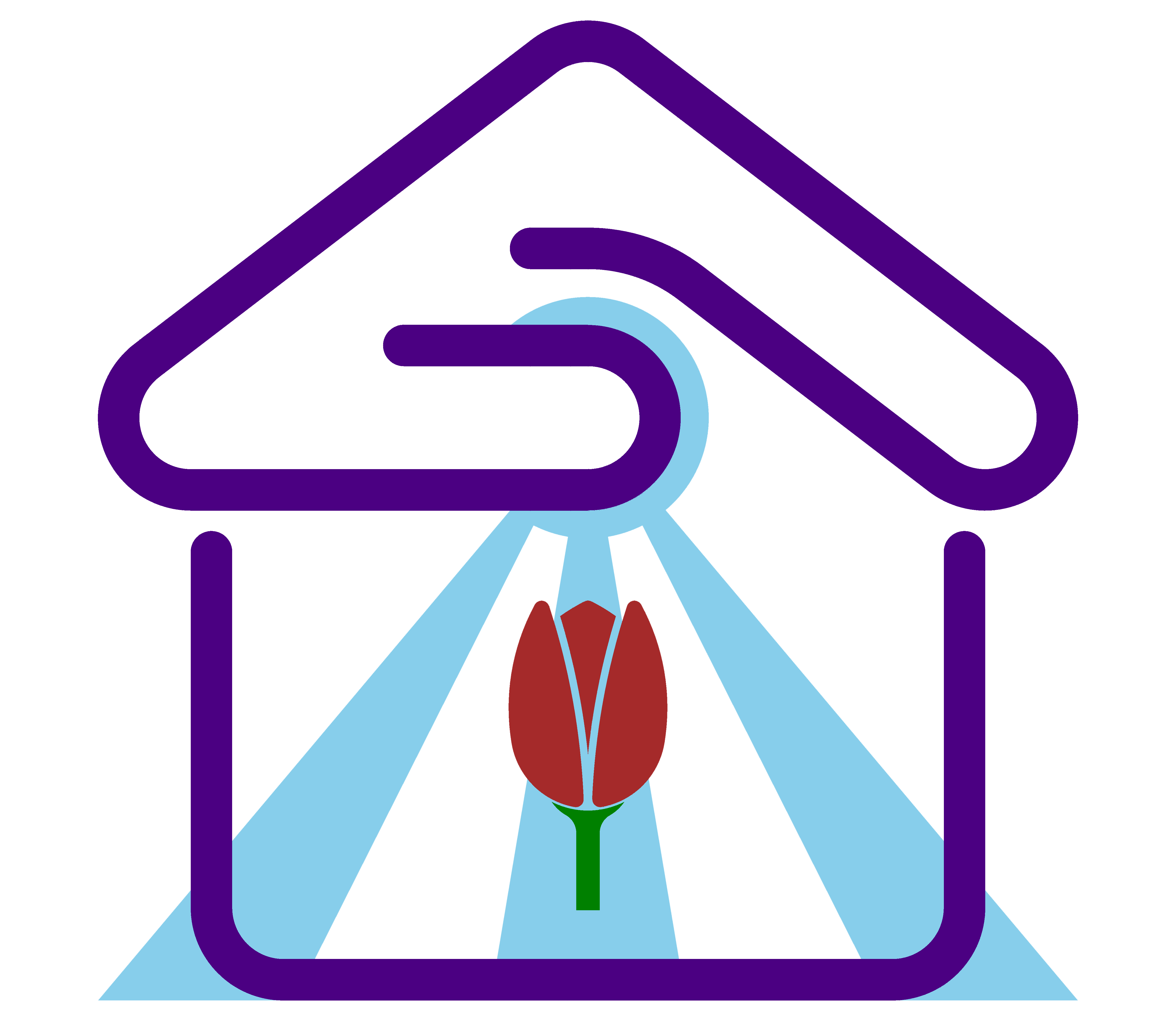 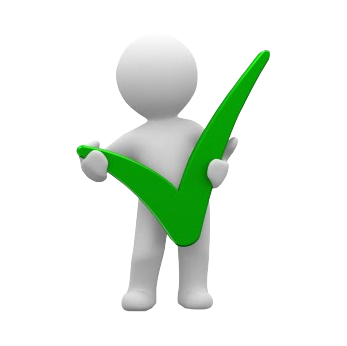 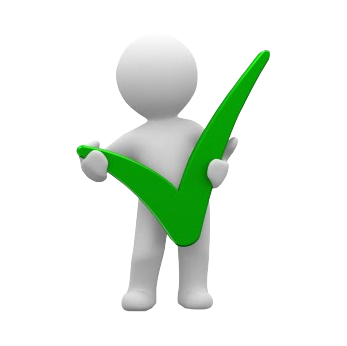 Psicofonia (Incorporação)
Pré-requisito: CBT - ATUALIZADO
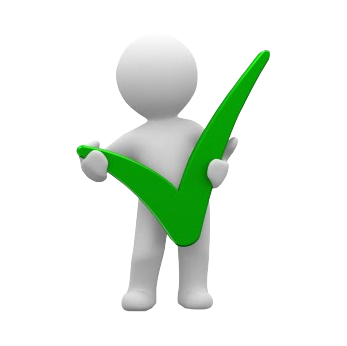 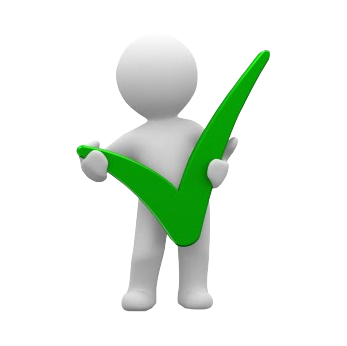 Sustentação
EQUIPE INTERNA
Pré-requisito: CBT - ATUALIZADO
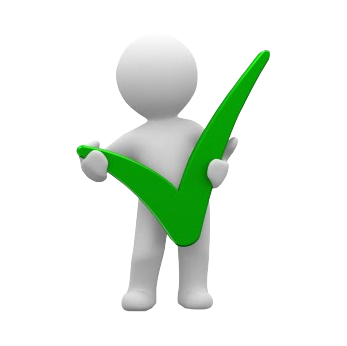 DESOBSESSIVO 2 (P3M)
Dialogador (Doutrinador)
Pré-requisito: CBT - ATUALIZADO
Curso de Dialogador
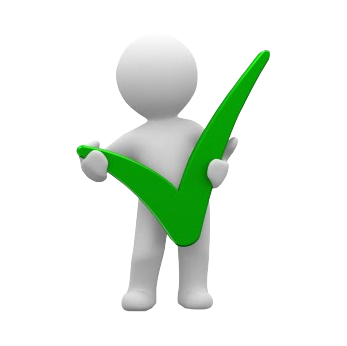 Coordenador de sala
Pré-requisito: CBT - ATUALIZADO
Certificação MN
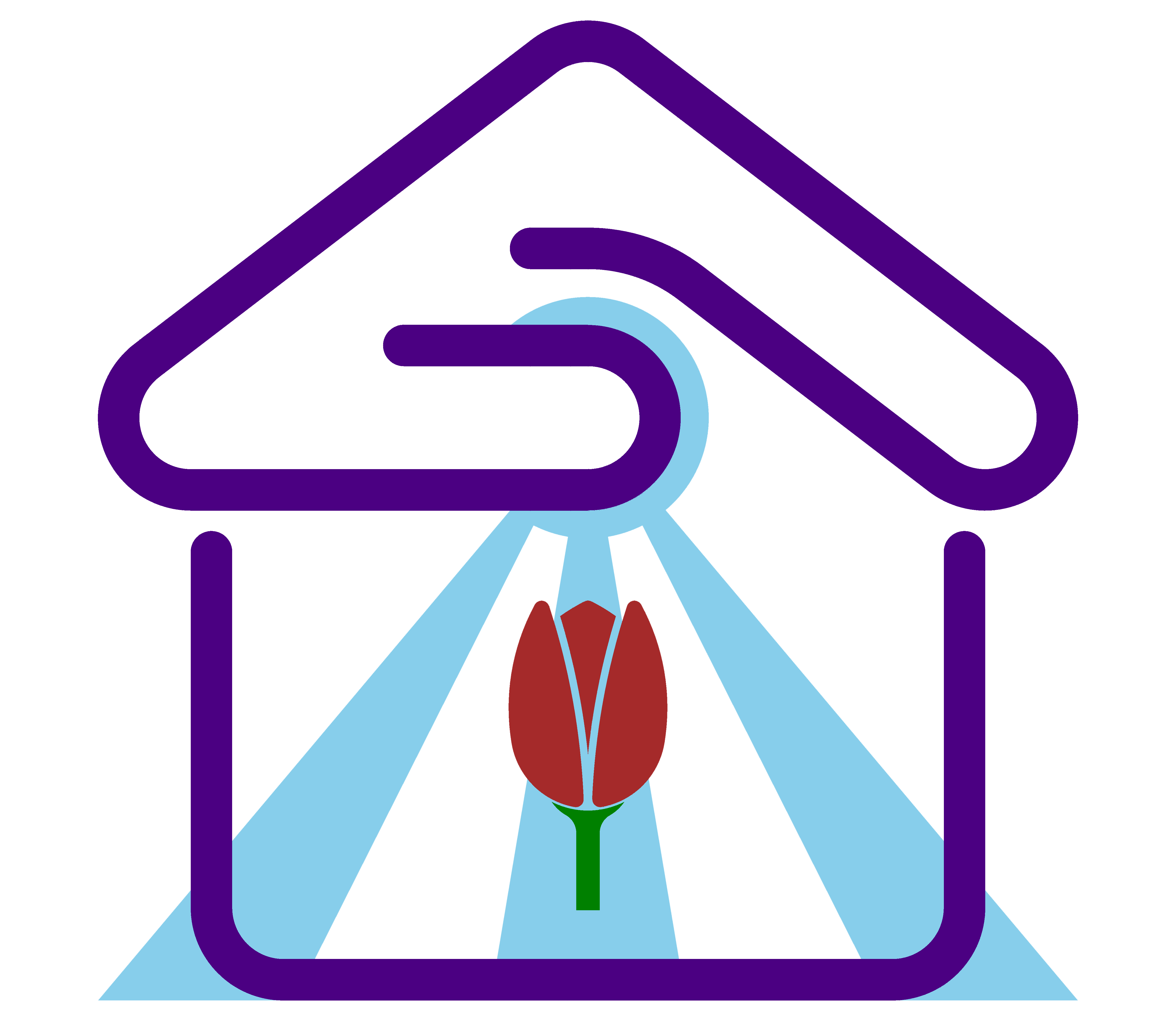 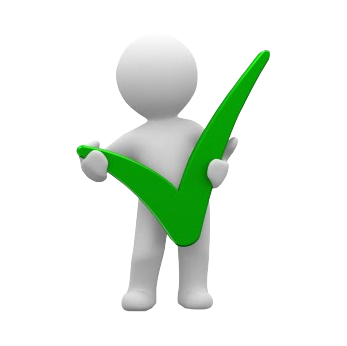 EQUIPE EXTERNA
Passista
Pré-requisito: CBT - ATUALIZADO
DESOBSESSIVO 2 (P3M)
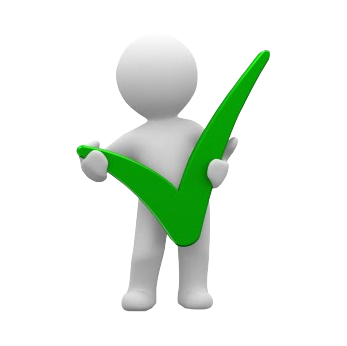 Controle de acesso externo
Pré-requisito: CBT - ATUALIZADO
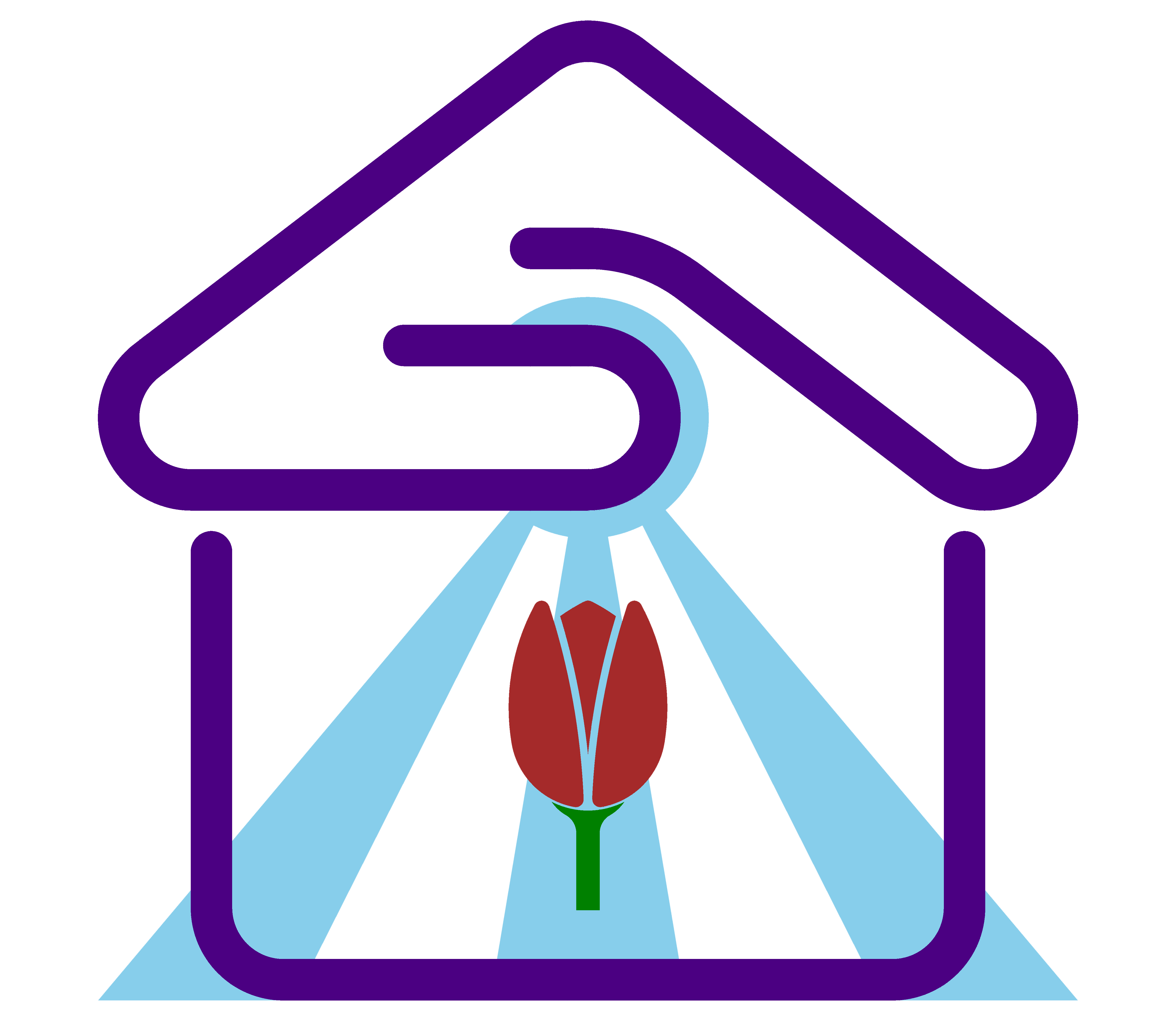 TRABALHADORES DE DESOBSESSÃO
CEDAN CERTIFICAÇÕES
CURSO BÁSICO DO TRABALHADOR - ATUALIZADO
CURSO DE DIALOGADOR DE DESOBSESSÃO
OFICINA PRÁTICA - MN
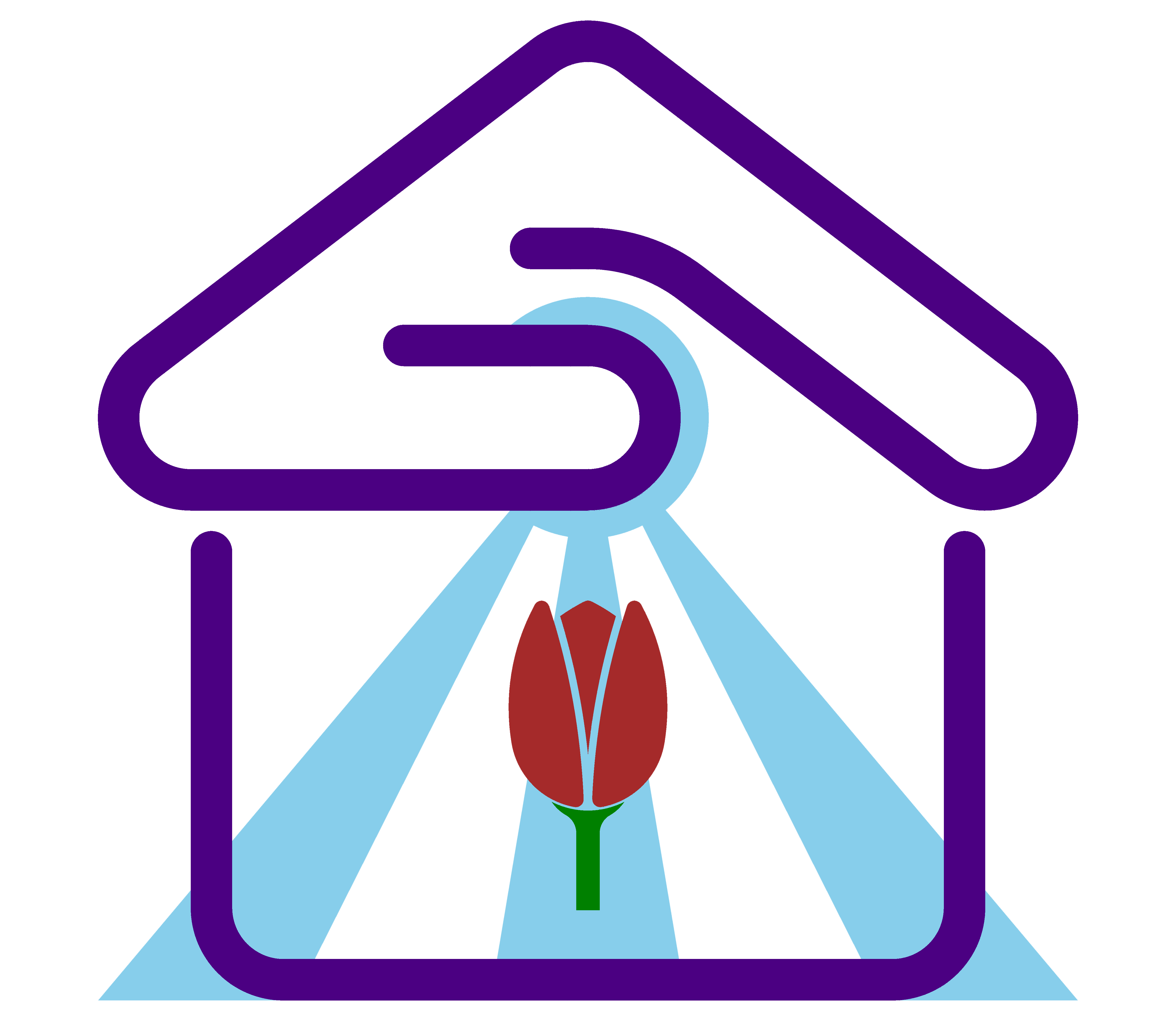 Grupo de trabalho
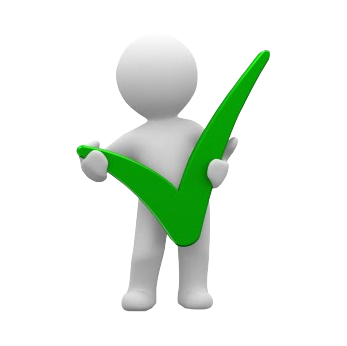 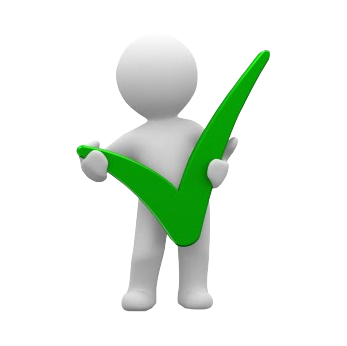 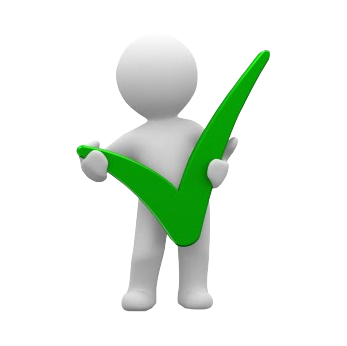 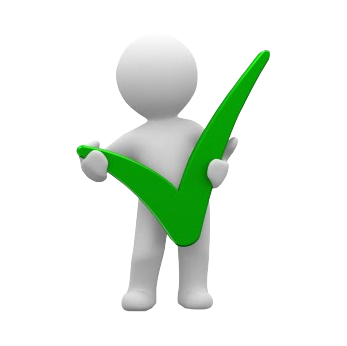 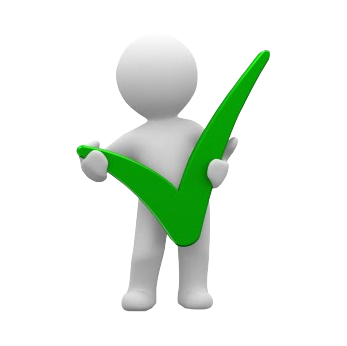 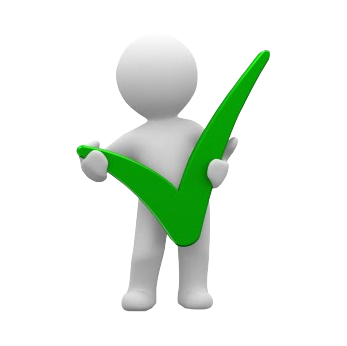 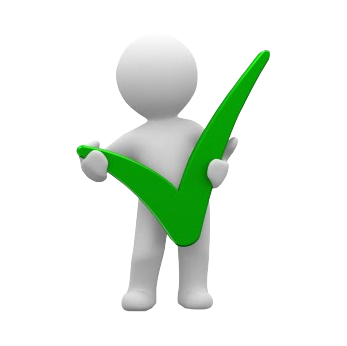 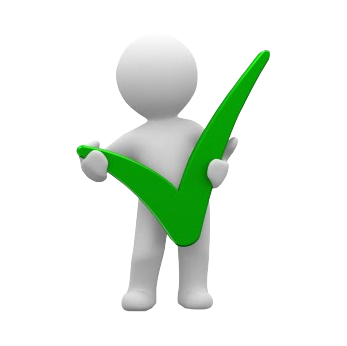 MARIA DE NAZARÉ
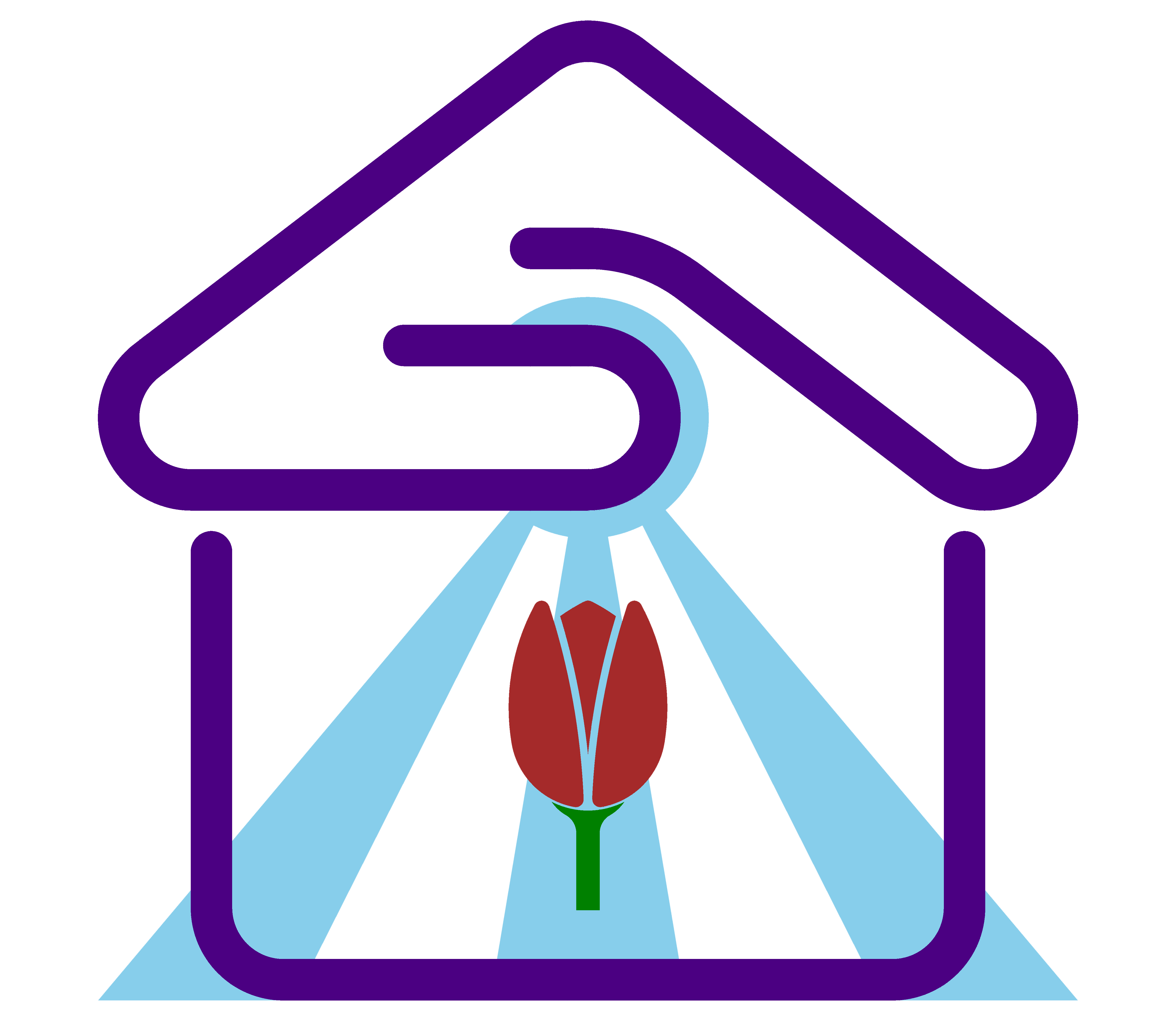 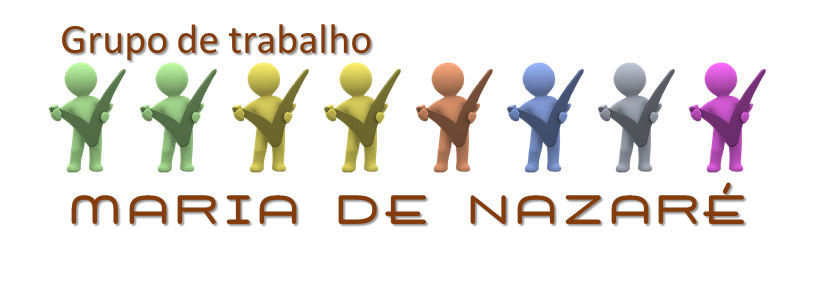 CONDUTA INTERNA
- O grupo de trabalho está subordinado à área mediúnica da Casa
- Todas as funções são rotativas;
- Todos os membros da equipe precisam conhecer todas as funções;
- O Grupo de trabalho não tem mais Coordenação fixa;
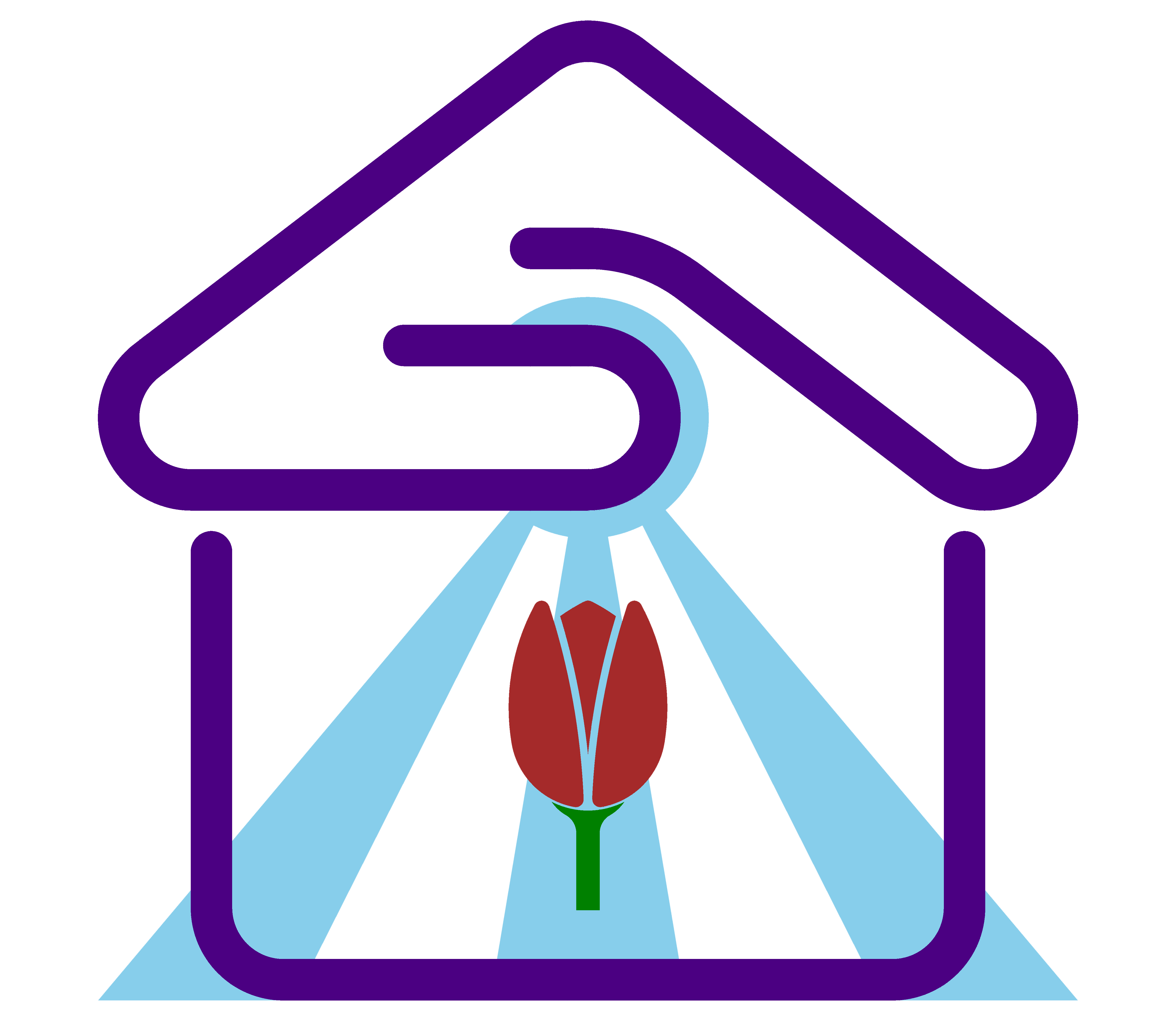 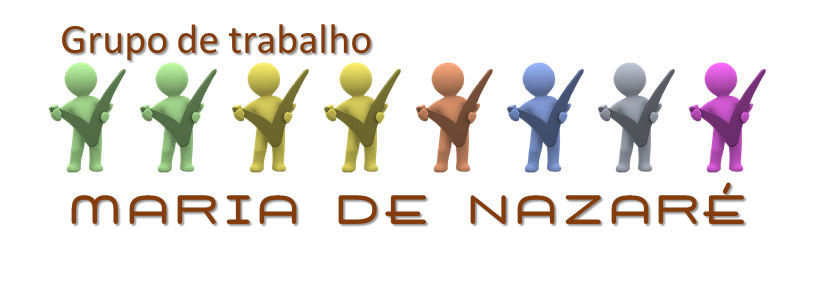 CONDUTA INTERNA
- Todos os membros certificados poderão coordenar os trabalhos;
- Todo encerramento de trabalho abre-se a oportunidade para perguntas, comentários, sugestões, etc...;
- Membros da “Sustentação” não incorporam;
- Membros da “Sustentação” não doutrinam;
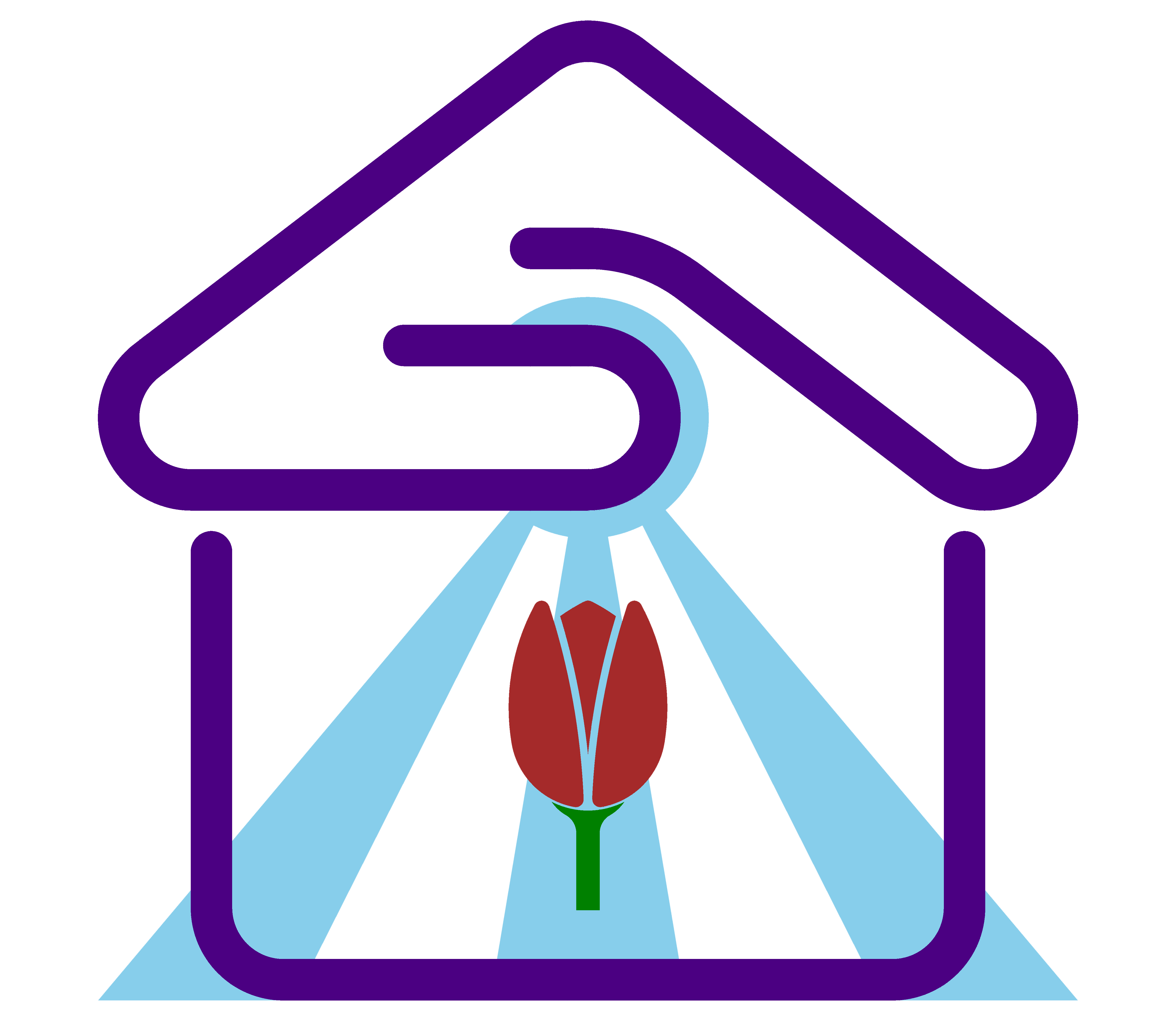 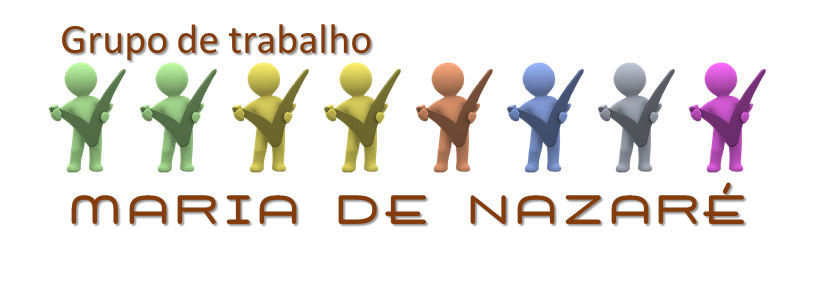 CONDUTA INTERNA
- Membros da “Incorporação” não sustentam;
- Membros da “Incorporação” não doutrinam;
- Doutrinador não incorpora;
- Passista não orienta, não abraça, não dá conselho, etc...;
- Tratamento à distância apenas com encaminhamento da CM;
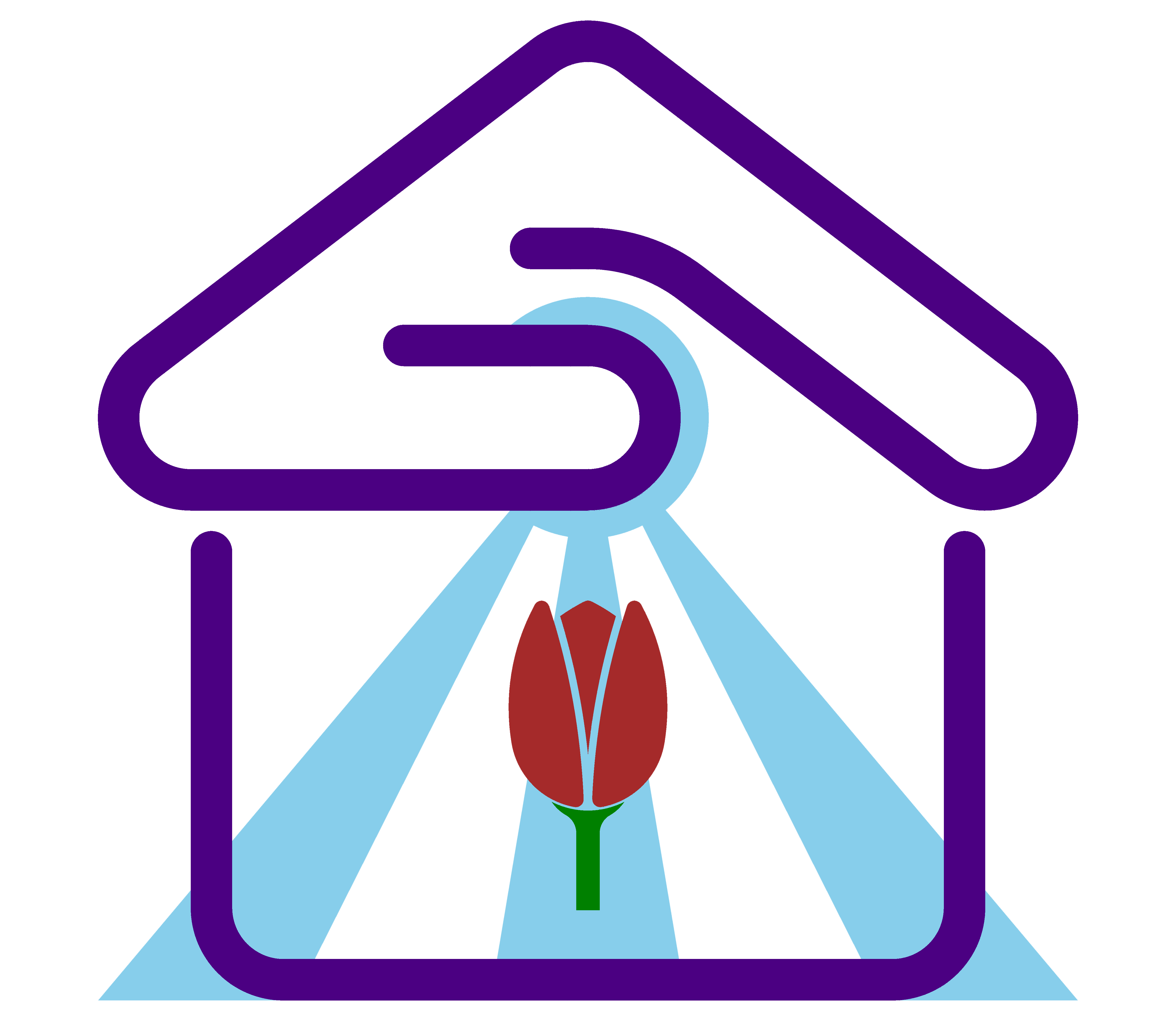 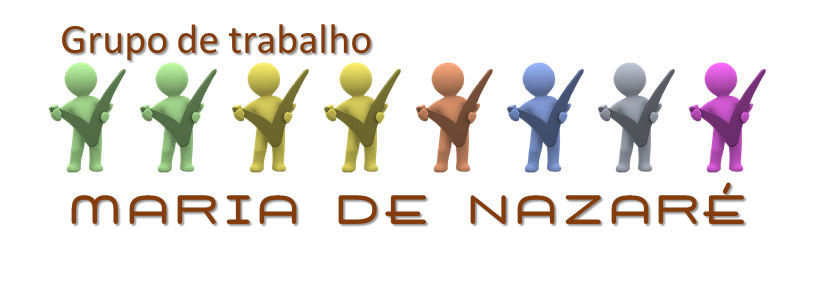 CONDUTA INTERNA
- Tratamento à distância de familiar de membro da equipe, deverá ser realizado apenas após a saída do(s) familiar(es) da sala de atendimento;
- Equipe com dois médiuns de incorporação e apenas um de sustentação apenas em situação que coloque a continuidade dos atendimentos em risco e com anuência do próprio médium de sustentação;
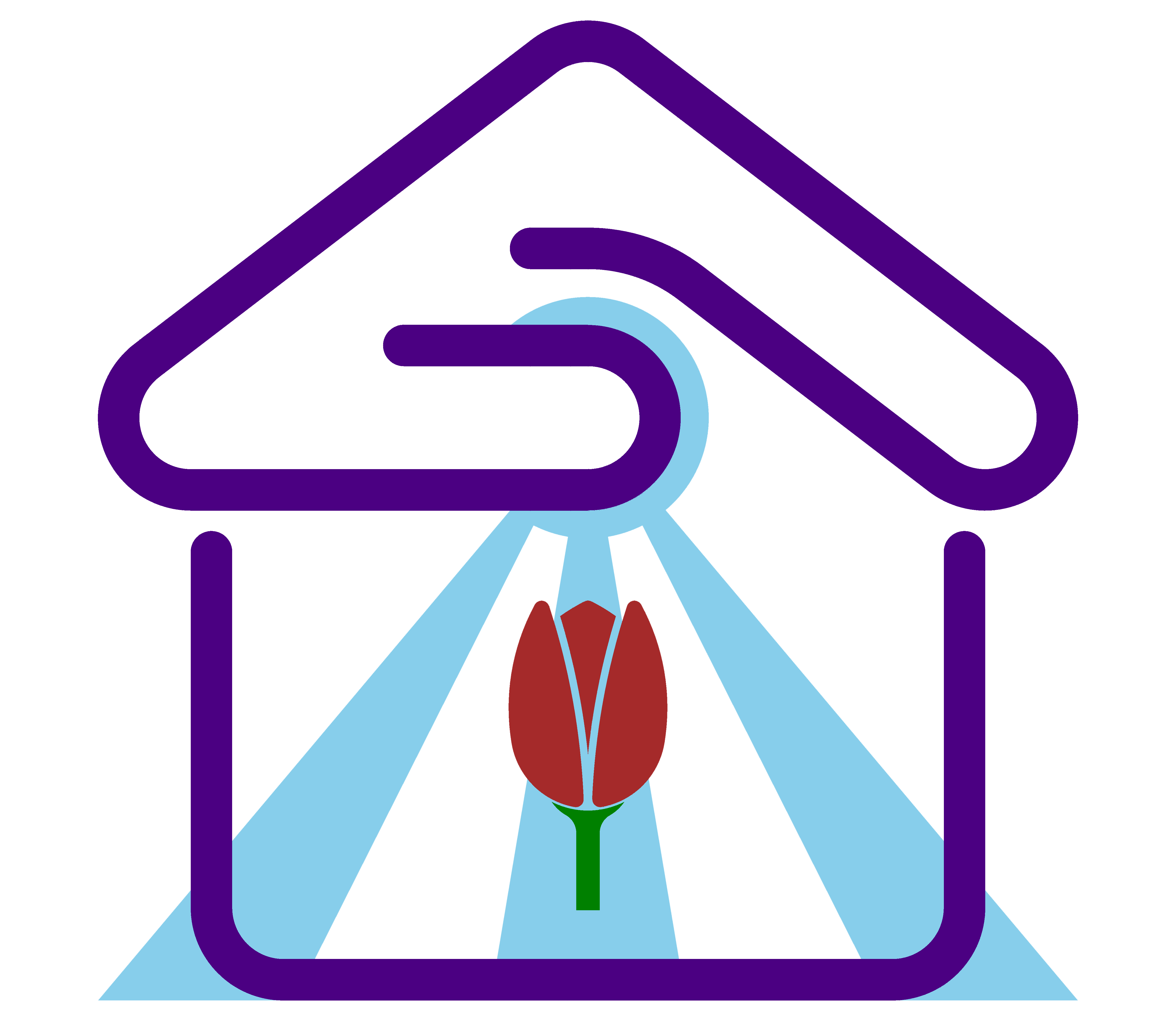 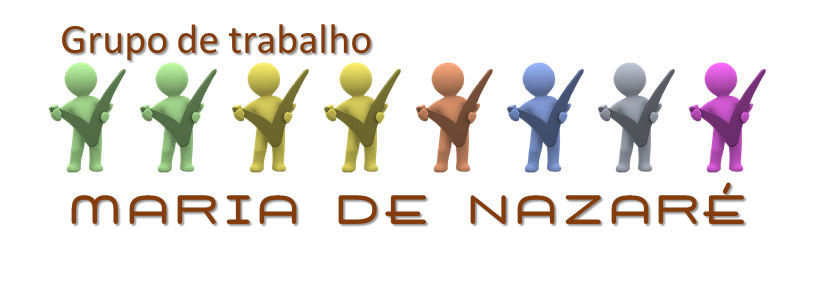 CONDUTA INTERNA
- Manifestação psicofonica apenas em momentos dedicados especificamente para este fim;
- Manifestação psicofonica durante os atendimentos apenas relacionadas ao atendimento em questão... Salvo alguma situação especifica;
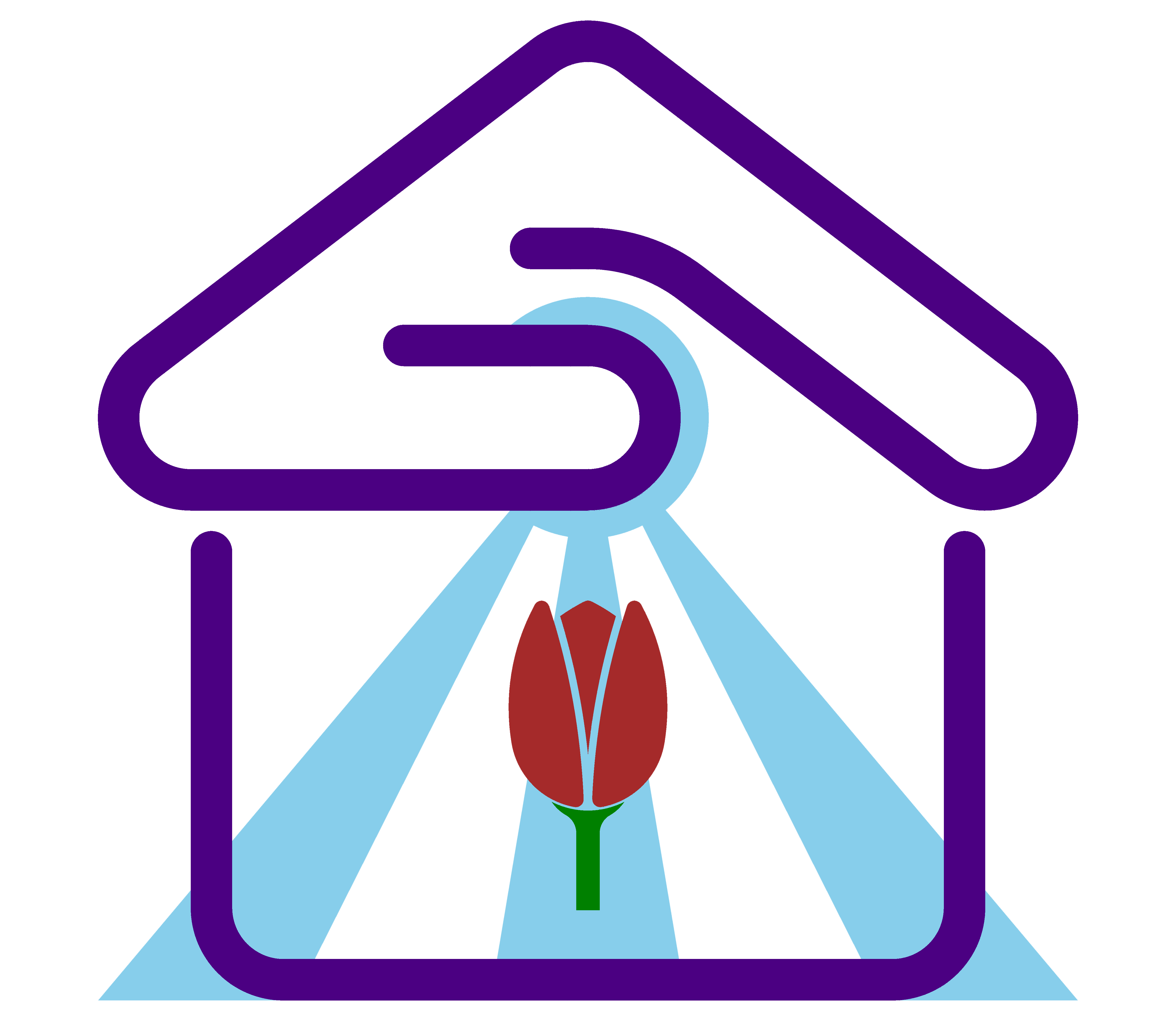 Antes de fazer a coisa para os homens, é preciso formar os homens para a coisa, como se formam obreiros, antes de lhes confiar um trabalho                                                                                   Allan Kardec – Viagem Espírita em 1862